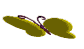 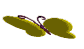 ÔN TẬP TIẾNG VIỆT 7 KNTT
BÀI 1: THỰC HÀNH TIẾNG VIỆT: MỞ RỘNG TRẠNG NGỮ CỦA CÂU BẰNG CỤM TỪ
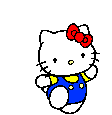 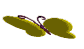 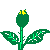 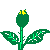 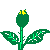 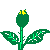 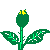 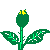 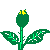 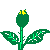 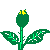 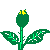 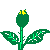 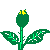 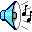 BÀI 1: THỰC HÀNH TIẾNG VIỆT: MỞ RỘNG TRẠNG NGỮ CỦA CÂU 
BẰNG CỤM TỪ
I. Lí thuyết
1. Để làm rõ thêm hoàn cảnh thời gian, không gian, nguyên nhân, mục đích, phương tiện, cách thức của sự việc được diễn ra bằng cụm C-V trong câu, người ta thêm trạng ngữ cho câu.
 - Thêm trạng ngữ là một cách mở rộng câu thường thấy.
2. Trạng ngữ có thể được thêm vào đầu câu, giữa câu hoặc cuối câu. Ranh giới giữa trạng ngữ với chủ ngữ, vị ngữ trong câu thường đánh dấu bằng dấu phẩy khi viết và một quãng nghỉ ngắn khi nói.
(1) Trạng ngữ đứng đầu câu: Từ sáng đến tối, nó chỉ nhởn nhơ rong chơi. 
(Nguyên Hồng)
(2) Trạng ngữ đứng giữa câu: Nó, từ sáng đến tối, chỉ nhởn nhơ rong chơi.
(3) Trạng ngữ đứng cuối câu: Nó chỉ nhởn nhơ rong chơi, từ sáng đến tối.
3. Để làm sáng tỏ hoàn cảnh cho sự việc được nói đến trong câu, có thể thêm nhiều trạng ngữ. Ví dụ:
BÀI 1: THỰC HÀNH TIẾNG VIỆT: MỞ RỘNG TRẠNG NGỮ CỦA CÂU 
BẰNG CỤM TỪ
- Hiện tượng tách các bộ phận của câu thành câu riêng không phải chỉ xảy ra với trạng ngữ mà xảy ra với cả các thành phần khác của câu.
Ví dụ:
Nói xong, anh ta vừng đứng lên, giơ tay chào mọi người rồi đi ra cửa. Mọi người nhìn theo anh ta. Im lặng.
(Nguyễn Thị Ngọc Tú)
- “Im lặng” được tách ra là thành phần vị ngữ của câu cùng loại với nhìn theo: Mọi người nhìn theo, im lặng.
- Hiện tượng tách thành câu riêng này có giá trị tu từ nghệ thuật rất phong phú:
a. Dùng để nhấn mạnh, cụ thể hóa nội dung của câu:
Dung là cô gái rượu bà béo chủ quán. Chẳng đẹp gì nhưng cũng mũm mĩm và trắng trẻo. Mà lại là một. Mà lại diện. Có diện nhất vùng này.
						(Nam Cao)
BÀI 1: THỰC HÀNH TIẾNG VIỆT: MỞ RỘNG TRẠNG NGỮ CỦA CÂU 
BẰNG CỤM TỪ
Ví dụ: Anh trai ấy hát rất hay. Hôm nay, lớp chúng mình sẽ đi xem phim. Bà tôi có mái tóc bạc phê. Mẹ Lan là người quan tâm mình nhiều nhất.
Vị ngữ của câu:	
+ Là bộ phận chính của câu có thể kết hợp với các trạng ngữ chỉ quan hệ thời gian và trả lời các câu hỏi:Làm gì? Làm thế nào, cái gì, nó là gì?
+ Vị ngữ thường là một động từ hoặc một động từ, một tính từ hoặc một cụm tính từ, một danh từ hoặc một cụm danh từ. Trong câu có thể có một hay nhiều vị ngữ.
b. Cấu tạo thành phần chính:
- Câu có CN làm CDT:
a. Con mèo đen kia/ đã làm đổ lọ hoa. 
b. Những em học sinh/ đang say sưa học bài.
- Câu có VN làm CĐT:
c. Các bạn học sinh/ đang hăng hái tiến về lễ đài.
d. Dòng sông/ uốn lượn bao bọc làng quê.
- Câu có VN làm CTT:
BÀI 1: THỰC HÀNH TIẾNG VIỆT: MỞ RỘNG TRẠNG NGỮ CỦA CÂU 
BẰNG CỤM TỪ
e. Cô bé/ rất đáng yêu.
g. Bức tranh/ tuyệt đẹp.
c. Rút gọn thành phần chính:
3. Rút gọn: 
a. Con mèo/ đã làm đổ lọ hoa. 
b. Học sinh/ đang say sưa học bài.
- Câu có VN làm CĐT:
c. Các bạn học sinh/ tiến về.
d. Dòng sông/ uốn lượn.
- Câu có VN làm CTT:
e. Cô bé/  đáng yêu.
g. Bức tranh/ đẹp.
*Khi rút gọn thì thành phần câu chỉ còn là một từ, thông tin chứa đựng không phong phú.
BÀI 1: THỰC HÀNH TIẾNG VIỆT: MỞ RỘNG TRẠNG NGỮ CỦA CÂU 
BẰNG CỤM TỪ
II. CÁC DẠNG BÀI TẬP
Bài 1: (SGK) Xác định trạng ngữ trong các câu sau:
a. Khoảng hai giờ sáng Mon tỉnh giấc.
b. Suốt từ chiều hôm qua, nước bắt đầu dâng lên nhanh hơn.
Hãy thử rút gọn trạng ngữ trong mỗi câu và nhận xét về sự thay đổi nghĩa của câu sau khi rút gọn thành phần trạng ngữ.
BÀI 1: THỰC HÀNH TIẾNG VIỆT: MỞ RỘNG TRẠNG NGỮ CỦA CÂU 
BẰNG CỤM TỪ
Gợi ý trả lời
- Nhận xét: Khi rút gọn trạng ngữ trong mỗi câu, ý nghĩa của câu không thay đổi nhưng thông tin cụ thể về về thời gian đã bị mất đi.
BÀI 1: THỰC HÀNH TIẾNG VIỆT: MỞ RỘNG TRẠNG NGỮ CỦA CÂU 
BẰNG CỤM TỪ
Bài 2: (SGK)
So sánh các câu trong từng cặp câu dưới đây và nhận xét về tác dụng của việc mở rộng trạng ngữ của câu bằng cụm từ:
a. - Trong gian phòng, những bức tranh của thí sinh treo kín bốn bức tường.
- Trong gian phòng lớn tràn ngập ánh sáng, những bức tranh của thí sinh treo kín bốn bức tường.
(Tạ Duy Anh, Bức tranh của em gái tôi)
b. - Thế mà qua một đêm, trời bỗng đổi gió bấc, rồi cái lạnh ở đâu đến làm cho người ta tưởng đang ở giữa mùa đông rét mướt.
- Thế mà qua một đêm mưa rào, trời bỗng đổi gió bấc, rồi cái lạnh ở đâu đến làm cho người ta tưởng đang ở giữa mùa đông rét mướt.
(Thạch Lam, Gió lạnh đầu mùa)
c. - Trên nóc một lô cốt, người phụ nữ trẻ đang phơi thóc.
- Trên nóc một lô cốt cũ kề bên một xóm nhỏ, người phụ nữ trẻ đang phơi thóc.
(Trần Hoài Dương, Miền xanh thẳm)
BÀI 1: THỰC HÀNH TIẾNG VIỆT: MỞ RỘNG TRẠNG NGỮ CỦA CÂU 
BẰNG CỤM TỪ
Gợi ý trả lời
a. Câu (2) có trạng ngữ được mở rộng hơn câu (1), giúp miêu tả không gian của nơi chốn được dùng làm trạng ngữ: gian phòng lớn tràn ngập ánh sáng.
b. Câu (2) có trạng ngữ được mở rộng hơn câu (1), giúp cung cấp thông tin về sự việc (mưa rào) đã xảy ra trong đêm hôm trước.
c. Câu (2) có trạng ngữ được mở rộng hơn câu (1), giúp cụ thể hóa nơi chốn được dùng làm trạng ngữ.
BÀI 1: THỰC HÀNH TIẾNG VIỆT: MỞ RỘNG TRẠNG NGỮ CỦA CÂU 
BẰNG CỤM TỪ
Bài 3.Tìm trạng ngữ trong các câu dưới đây và cho biết tác dụng của chúng?
1. Tảng sáng, vòm trời cao xanh mênh mông. Gió từ trên đỉnh núi tràn xuống thung lũng mát rượu. Khoảng trời sau dãy núi phía đông ửng đỏ. Những tia nắng đầu tiên hắt chéo qua thung lũng, trải lên đỉnh núi phía tây những vệt sáng màu lá mạ tươi tắn…Ven rừng, rải rác những cây lim đã trổ hoa vàng, những cây vải thiều đã đỏ ối những quả. Tài liệu của Nhung tây
						(Hoàng Hữu Bội)
2. Có lẽ tiếng Việt của chúng ta đẹp bởi vì tâm hồn của người Việt Nam ta rất đẹp, bởi vì đời sống, cuộc đấu tranh của nhân dân ta từ trước tới nay là cao quý, là vĩ đại, nghĩa là rất đẹp.
						(Phạm Văn Đồng)
3. Vì chuôm cho cá bén đăng
Vì chàng thiếp phải đi trăng về mò
								(Ca dao)
BÀI 1: THỰC HÀNH TIẾNG VIỆT: MỞ RỘNG TRẠNG NGỮ CỦA CÂU 
BẰNG CỤM TỪ
GỢI Ý ĐÁP ÁN
Bài 3. Trạng ngữ được in đậm.
1. Tảng sáng, vòm trời cao xanh mênh mông. Gió từ trên đỉnh núi tràn xuống thung lũng mát rượu. Khoảng trời sau dãy núi phía đông ửng đỏ. Những tia nắng đầu tiên hắt chéo qua thung lũng, trải lên đỉnh núi phía tây những vệt sáng màu lá mạ tươi tắn…Ven rừng, rải rác những cây lim đã trổ hoa vàng, những cây vải thiều đã đỏ ối những quả.
(Tác dụng chỉ thời gian và nơi chốn)
2. Có lẽ tiếng Việt của chúng ta đẹp bởi vì tâm hồn của người Việt Nam ta rất đẹp, bởi vì đời sống, cuộc đấu tranh của nhân dân ta từ trước tới nay là cao quý, là vĩ đại, nghĩa là rất đẹp.
(Tác dụng trạng ngữ chỉ nguyên nhân, giải thích)
3. Vì chuôm cho cá bén đăng
Vì chàng thiếp phải đi trăng về mò
(Tác dụng trạng ngữ chỉ nguyên nhân, giải thích)
BÀI 1: THỰC HÀNH TIẾNG VIỆT: MỞ RỘNG TRẠNG NGỮ CỦA CÂU 
BẰNG CỤM TỪ
4. Đánh “xoảng” một cái, cái bát ở mâm Lí cựu bay thẳng sang mâm Lí đương và đánh “chát” một cái, cái chậu ở chiếu Lí đương cũng đập luôn vào cây cột bên cạnh Lí cựu.
							(Ngô Tất Tố)
5. Sọ Dừa chăn bò rất giỏi. Hằng ngày, cậu lăn sau đàn bò ra đồng, tối đến lại lăn sau đàn bò về chuồng. bò con nào con nấy bụng no căng. Phú ông mừng lắm.
Ngày mùa, tôi tớ ra đồng làm cả, phú ông có ba cô con gái thay phiên nhau đưa cơm cho Sọ Dừa.
							(Sọ Dừa)
6. Anh không ngờ đời Hạnh tiếp sau đó cho đến ngày lấy chồng đã phải lưu lạc khắp nơi…Bây giờ Hạnh là bác sĩ và con cái đã lớn.
						(Nguyễn Minh Châu)
7. Y nhớ một lần y ở Hà Nội về quê. Hồi ấy, vợ chồng ý mới ăn riêng
							(Nam Cao)
BÀI 1: THỰC HÀNH TIẾNG VIỆT: MỞ RỘNG TRẠNG NGỮ CỦA CÂU 
BẰNG CỤM TỪ
GỢI Ý ĐÁP ÁN
4. Đánh “xoảng” một cái, cái bát ở mâm Lí cựu bay thẳng sang mâm Lí đương và đánh “chát” một cái, cái chậu ở chiếu Lí đương cũng đập luôn vào cây cột bên cạnh Lí cựu. (Trạng ngữ chỉ cách thức)
5. Sọ Dừa chăn bò rất giỏi. Hằng ngày, cậu lăn sau đàn bò ra đồng, tối đến lại lăn sau đàn bò về chuồng. bò con nào con nấy bụng no căng. Phú ông mừng lắm.
Ngày mùa, tôi tớ ra đồng làm cả, phú ông có ba cô con gái thay phiên nhau đưa cơm cho Sọ Dừa. (Trạng ngữ chỉ thời gian)
6. Anh không ngờ đời Hạnh tiếp sau đó cho đến ngày lấy chồng đã phải lưu lạc khắp nơi…Bây giờ Hạnh là bác sĩ và con cái đã lớn.
(Trạng ngữ chỉ thời gian)
7. Y nhớ một lần y ở Hà Nội về quê. Hồi ấy, vợ chồng ý mới ăn riêng
(Trạng ngữ chỉ thời gian)
BÀI 1: THỰC HÀNH TIẾNG VIỆT: MỞ RỘNG TRẠNG NGỮ CỦA CÂU 
BẰNG CỤM TỪ
8. Dưới gầm trời này, tôi lo gì không thừa chiếc giường hẹp để tôi lăn kềnh tấm thân thước rưỡi. Tài liệu của Nhung tây
							(Nguyễn Công Hoan)
9. Ngoài miền Bắc, Thăng nghĩ, chắc là gia đình Phật đã biết Phật gặp Thăng và yêu Thăng.
							(Nguyễn Minh Châu)
10. Dưới vành khăn xếp nhiễu tây, cái mặt phèn phẹt như rơi xuống sân đình đánh “huỵch”. 
							(Ngô Tất Tố)
11. Đó là cái cổng nhà Lợi. Phía trên lối ra vào, nó xây thêm một tầng nữa.
							(Lê Lựu)
12. Suốt dọc đường, từ ngoài cánh đồng trở về, cô bé và con mèo chỉ đối thoại bằng mấy tiếng đơn giản.
							(Nguyễn Minh Châu)
13. Giữa sống và chết, người lính không có gì ngoài tình yêu thương đùm bọc của người xung quanh.
14. Qua hàng nước mắm, tôi nhìn theo mẹ và em trèo lên xe.
							(Khánh Hoài)
BÀI 1: THỰC HÀNH TIẾNG VIỆT: MỞ RỘNG TRẠNG NGỮ CỦA CÂU 
BẰNG CỤM TỪ
GỢI Ý ĐÁP ÁN
8. Dưới gầm trời này, tôi lo gì không thừa chiếc giường hẹp để tôi lăn kềnh tấm thân thước rưỡi. (Trạng ngữ chỉ không gian)
9. Ngoài miền Bắc, Thăng nghĩ, chắc là gia đình Phật đã biết Phật gặp Thăng và yêu Thăng.
(Trạng ngữ chỉ không gian rộng)
10. Dưới vành khăn xếp nhiễu tây, cái mặt phèn phẹt như rơi xuống sân đình đánh “huỵch”.  (Trạng ngữ chỉ không gian)
11. Đó là cái cổng nhà Lợi. Phía trên lối ra vào, nó xây thêm một tầng nữa.
(Trạng ngữ chỉ không gian)
12. Suốt dọc đường, từ ngoài cánh đồng trở về, cô bé và con mèo chỉ đối thoại bằng mấy tiếng đơn giản.
(Trạng ngữ chỉ không gian)
13. Giữa sống và chết, người lính không có gì ngoài tình yêu thương đùm bọc của người xung quanh. (Trạng ngữ nêu ra một tình huống giả định)
14. Qua hàng nước mắm, tôi nhìn theo mẹ và em trèo lên xe.
(Trạng ngữ chỉ tình huống)
BÀI 1: THỰC HÀNH TIẾNG VIỆT: MỞ RỘNG TRẠNG NGỮ CỦA CÂU 
BẰNG CỤM TỪ
15. Trong tấm áo dài màu thiên thanh từ ngày may chưa bao giờ xỏ tay, bà mẹ trẻ đẹp đến nỗi chính ông Phán cũng phải lấy làm ngạc nhiên.
							(Nguyễn Minh Châu)
16. Chưa nghe hết câu, tôi đã hếch răng lên, xì một hơi rõ dài.
								(Tô Hoài)
17. Từng nhát một, cối giã gạo nổi lên tiếng ken két thong thả.
							(Nguyễn Công Hoan)
18. Theo ánh sáng lấp lánh của các ao ruộng, chị Dậu lần đường đi đến nhà hàng cơm ban trưa, định trú chân đến sáng.
								(Ngô Tất Tố)
19. Còn tôi, chỉ vì hai đồng bạc mà phải tuyệt giao với một người yêu.
							(Nguyễn Công Hoan)
20. Để có thể sớm trở về cơ quan tiếp tục làm việc, tôi cũng phải tự chữa bệnh cho tôi.
							(Nguyễn Minh Châu)
21. Các công ty, để chống trộm, đã trang bị hệ thống camera.
22. Hôm qua và hôm kia, u bán hai gánh khoai lang được năm hào mà đã tiêu gì đâu.
								(Ngô Tất Tố)
BÀI 1: THỰC HÀNH TIẾNG VIỆT: MỞ RỘNG TRẠNG NGỮ CỦA CÂU 
BẰNG CỤM TỪ
GỢI Ý TRẢ LỜI
15. Trong tấm áo dài màu thiên thanh từ ngày may chưa bao giờ xỏ tay, bà mẹ trẻ đẹp đến nỗi chính ông Phán cũng phải lấy làm ngạc nhiên.
(Trạng ngữ chỉ tình huống)
16. Chưa nghe hết câu, tôi đã hếch răng lên, xì một hơi rõ dài.
(Trạng ngữ chỉ tình huống)
17. Từng nhát một, cối giã gạo nổi lên tiếng ken két thong thả.
(Trạng ngữ chỉ cách thức)
18. Theo ánh sáng lấp lánh của các ao ruộng, chị Dậu lần đường đi đến nhà hàng cơm ban trưa, định trú chân đến sáng.
(Trạng ngữ chỉ cách thức)
19. Còn tôi, chỉ vì hai đồng bạc mà phải tuyệt giao với một người yêu.
(Trạng ngữ chỉ nguyên nhân)
20. Để có thể sớm trở về cơ quan tiếp tục làm việc, tôi cũng phải tự chữa bệnh cho tôi. (Trạng ngữ chỉ mục đích)
21. Các công ty, để chống trộm, đã trang bị hệ thống camera.
(Trạng ngữ chỉ mục đích)
22. Hôm qua và hôm kia, u bán hai gánh khoai lang được năm hào mà đã tiêu gì đâu. (Trạng ngữ chỉ thời gian)
						(Ngô Tất Tố)
BÀI 1: THỰC HÀNH TIẾNG VIỆT: MỞ RỘNG TRẠNG NGỮ CỦA CÂU 
BẰNG CỤM TỪ
23. Hai tay đút túi quần, lão cúi đầu mà đi, có vẻ ngẫm nghĩ như một nhà triết học.
						(Vũ Trọng Phụng)
24. Ngày và đêm, phải cắm đèn cắm đóm mới khỏi vướng vấp va đập.
							(Lê Lựu)
25. Nóc bếp láng giềng, ngọn khói bốc lên nghi ngút.
							(Ngô Tất Tố)
26. Nó, từ sáng đến tối, chỉ nhởn nhơ rong chơi.
27. Hoa học chăm chỉ cật lực, từ sáng tinh mơ đến trời tối khuya.
28. Anh muốn làm việc một cách thẳng thắn, tự do.
						(Nguyễn Công Hoan)
29. Lại hai nách hai con, chị bế chúng vào ngồi trong chõng.
						(Ngô Tất Tố)
30. Đàng hoàng trong bộ quân phục, tôi như lấy lại được sinh khí, dẫu rằng toàn thân vẫn đau nhừ, đầu óc váng vất.
31. Chân tay run lên như điện giật, ông trợn mắt hỏi không ra tiếng.
						(Vũ Trọng Phụng)
BÀI 1: THỰC HÀNH TIẾNG VIỆT: MỞ RỘNG TRẠNG NGỮ CỦA CÂU 
BẰNG CỤM TỪ
GỢI Ý ĐÁP ÁN
23. Hai tay đút túi quần, lão cúi đầu mà đi, có vẻ ngẫm nghĩ như một nhà triết học.
(Trạng ngữ chỉ cách thức)
24. Ngày và đêm, phải cắm đèn cắm đóm mới khỏi vướng vấp va đập.
(Trạng ngữ chỉ thời gian)
25. Nóc bếp láng giềng, ngọn khói bốc lên nghi ngút.
(Trạng ngữ chỉ không gian)
26. Nó, từ sáng đến tối, chỉ nhởn nhơ rong chơi.
(Trạng ngữ chỉ thời gian)
27. Hoa học chăm chỉ cật lực, từ sáng tinh mơ đến trời tối khuya.
(Trạng ngữ chỉ thời gian)
28. Anh muốn làm việc một cách thẳng thắn, tự do.
(Trạng ngữ chỉ cách thức)
29. Lại hai nách hai con, chị bế chúng vào ngồi trong chõng.
(Trạng ngữ chỉ cách thức)
30. Đàng hoàng trong bộ quân phục, tôi như lấy lại được sinh khí, dẫu rằng toàn thân vẫn đau nhừ, đầu óc váng vất. (Trạng ngữ chỉ cách thức)
31. Chân tay run lên như điện giật, ông trợn mắt hỏi không ra tiếng.
(Trạng ngữ chỉ cách thức)
BÀI 1: THỰC HÀNH TIẾNG VIỆT: MỞ RỘNG TRẠNG NGỮ CỦA CÂU 
BẰNG CỤM TỪ
32. Là vì nhờ tiền dành dụm, người ta vẫn có đủ cả cơm lẫn rượu.
						(Nam Cao)
33. Do một sự tình cờ, y biết được tên Tư.
						(Nam Cao)
34. Một trăm bạc này, chẳng vào đâu thực. Hằng ngày, chồng bà có thể thu hơn ngần ấy lãi.
						(Nguyễn Công Hoan)
35. Sang năm, chúng ta sẽ đem đến cho mỗi gia đình một bộ sưu tập về thuyền và biển.
						(Nguyễn Minh Châu)
36. Bằng sắc mặt ôn hòa và dễ dãi, Nghị Quế nhìn vào mắt chị Dậu.
						(Ngô Tất Tố)
37. Nhờ cái đặc biệt của hai chòm râu, chị Dậu nhận ra ông Phủ.
						(Ngô Tất Tố)
38. Chung quanh, những người hiếu kì đứng vòng trong vòng ngoài để thỏa mãn trí tò mò.
39. Tan buổi hầu kiện, chị Dậu lật đật chạy xuống cổng đình tìm con.
						(Ngô Tất Tố)
BÀI 1: THỰC HÀNH TIẾNG VIỆT: MỞ RỘNG TRẠNG NGỮ CỦA CÂU 
BẰNG CỤM TỪ
32. Là vì nhờ tiền dành dụm, người ta vẫn có đủ cả cơm lẫn rượu.
(Trạng ngữ chỉ nguyên nhân)
33. Do một sự tình cờ, y biết được tên Tư.
(Trạng ngữ chỉ nguyên nhân)
34. Một trăm bạc này, chẳng vào đâu thực. Hằng ngày, chồng bà có thể thu hơn ngần ấy lãi.(Trạng ngữ chỉ thời gian)
35. Sang năm, chúng ta sẽ đem đến cho mỗi gia đình một bộ sưu tập về thuyền và biển.
(Trạng ngữ chỉ thời gian)
36. Bằng sắc mặt ôn hòa và dễ dãi, Nghị Quế nhìn vào mắt chị Dậu.
(Trạng ngữ chỉ cách thức)
37. Nhờ cái đặc biệt của hai chòm râu, chị Dậu nhận ra ông Phủ.
(Trạng ngữ chỉ phương tiện)
38. Chung quanh, những người hiếu kì đứng vòng trong vòng ngoài để thỏa mãn trí tò mò. (Trạng ngữ chỉ không gian)
39. Tan buổi hầu kiện, chị Dậu lật đật chạy xuống cổng đình tìm con.
(Trạng ngữ chỉ thời gian)
BÀI 1: THỰC HÀNH TIẾNG VIỆT: MỞ RỘNG TRẠNG NGỮ CỦA CÂU 
BẰNG CỤM TỪ
Bài 4. Biến đổi từng câu sau thành một câu có trạng ngữ:
Mẫu: Hôm ấy là chủ nhật. Lớp tôi đi tham quan.
=> Hôm chủ nhật, lớp tôi đi tham quan.
1. Mặt biển bao la rực rỡ ánh vàng buổi sớm. Những chiếc thuyền đánh cá nhòe dần trong muôn ngàn tia phản chiếu chói chang.
2. Đêm đã về khuya. Không gian trở nên yên tĩnh.
3. Con đường này dẫn tới biển. Buổi sáng, từng tốp người đi ra biển tắm sớm.
4. Trời nhá nhem tối. Những người bán hàng thu dọn, sửa soạn về nhà.
BÀI 1: THỰC HÀNH TIẾNG VIỆT: MỞ RỘNG TRẠNG NGỮ CỦA CÂU 
BẰNG CỤM TỪ
GỢI Ý ĐÁP ÁN
Bài 4. 
1. Trên mặt biển bao la rực rỡ ánh vàng buổi sớm, những chiếc thuyền đánh cá nhòe dần trong muôn ngàn tia phản chiếu chói chang.
2. Trong đêm khuya, không gian trở nên yên tĩnh.
3. Trên con đường dẫn tới bờ biển, buổi sáng, từng tốp người đi ra biển tắm sớm.
4. Vào lúc trời nhá nhem tối, những người bán hàng thu dọn, sửa soạn về nhà.
BÀI 1: THỰC HÀNH TIẾNG VIỆT: MỞ RỘNG TRẠNG NGỮ CỦA CÂU 
BẰNG CỤM TỪ
Bài 5. Điền trạng ngữ thích hợp vào chỗ chấm:
1. /…/ trời mưa tầm tã, /…/ trời lại nắng chang chang.
2. /…/ cây cối đâm chồi nảy lộc.
3. /…/ tôi gặp một người lạ mặt hỏi đường đi chợ huyện.
4. /…/ họ chạy về phía có đám cháy.
5. /…/ em làm sai mất bài toán cuối.
BÀI 1: THỰC HÀNH TIẾNG VIỆT: MỞ RỘNG TRẠNG NGỮ CỦA CÂU 
BẰNG CỤM TỪ
GỢI Ý ĐÁP ÁN
Bài 5. Tham khảo một vài câu sau:
1. Buổi sáng, trời mưa tầm tã, tới trưa, trời lại nắng chang chang.
2. Mùa xuân, cây cối đâm chồi nảy lộc.
3. Trong quán nước, tôi gặp một người lạ mặt hỏi đường đi chợ huyện.
4. Hiếu kì, họ chạy về phía có đám cháy.
5. Trong bài kiểm tra vừa rồi, em làm sai mất bài toán cuối.
BÀI 1: THỰC HÀNH TIẾNG VIỆT: MỞ RỘNG TRẠNG NGỮ CỦA CÂU 
BẰNG CỤM TỪ
Bài 6. Tìm các trạng ngữ trong câu sau và cho biết có thể lược bỏ chúng đi được không? Tại sao?
1. Mùa đông, giữa ngày mùa, làng quê toàn màu vàng – những màu vàng rất khác nhau.
(Tô Hoài)
2. - Hôm qua, ai trực nhật?
- Thưa cô, hôm qua, em trực nhật ạ.
3. Chiều chiều, khi mặt trời gần lặn, chú tôi lại đánh một hồi mõ rồi tung thóc ra sân.
BÀI 1: THỰC HÀNH TIẾNG VIỆT: MỞ RỘNG TRẠNG NGỮ CỦA CÂU 
BẰNG CỤM TỪ
GỢI Ý TRẢ LỜI
Bài 6. Các trạng ngữ được in đậm như sau:
1. Mùa đông, giữa ngày mùa, làng quê toàn màu vàng  những màu vàng rất khác nhau. Tài liệu của Nhung tây
2. – Hôm qua, ai trực nhật ?
- Thưa cô, hôm qua, em trực nhật ạ.
3. Chiều chiều, khi mặt trời gần lặn, chú tôi lại đánh một hồi mõ rồi tung thóc ra sân.
=> Trạng ngữ tuy là thành phần phụ, nhưng có tác dụng bổ sung ý nghĩa cho sự việc được nói đến trong câu và có giá trị thông tin nhất định. Do đó, nhiều trường hợp không thể bỏ trạng ngữ đi được. Trong các câu trên, duy chỉ có câu “Thưa cô, hôm qua, em trực nhật ạ.” là có thể lược bỏ trạng ngữ, vì ý nghĩa về thời gian đã được cả người nói và người nghe biết trước.
BÀI 1: THỰC HÀNH TIẾNG VIỆT: MỞ RỘNG TRẠNG NGỮ CỦA CÂU 
BẰNG CỤM TỪ
Bài 7. Tìm các trạng ngữ được tách thành các câu riêng trong các đoạn trích sau và cho biết giá trị của chúng.
a. Những người Pháp muốn thật thà cộng tác với ta thì ta thật thà cộng tác với họ, ích lợi cho cả đôi bên. Để cho thế giới biết rằng ta là một dân tộc văn minh. Để cho người Pháp ủng hộ ta càng thêm đông, sức ủng hộ càng thêm mạnh. Để cho những kẻ khiêu khích muốn chia rẽ không có thể và không có cơ sở mà chia rẽ. Để cho công cuộc thống nhất và độc lập của chúng ta chóng thành công.
							(Hồ Chí Minh)
b. Dự định mà còn biết bao ngập ngừng, cả cô Quyên và bà tôi đều im lặng, nghĩ đến các trắc trở ngoài sức cố gắng của mình. Cho đến lúc ngoài sân nhà cô Đại Bàng có hai đứa con gái. Đó là Vàng Anh và con Vành khuyên.
							(Ma Văn Kháng)
c. Hoa cúc, có hay là không có?
Trong đầm lầy tuổi nhỏ của ta xưa.
BÀI 1: THỰC HÀNH TIẾNG VIỆT: MỞ RỘNG TRẠNG NGỮ CỦA CÂU 
BẰNG CỤM TỪ
GỢI Ý TRẢ LỜI
Bài 7. Các trạng ngữ được tách thành câu riêng như sau:
a. Để cho thế giới biết rằng ta là một dân tộc văn minh. Để cho người Pháp ủng hộ ta càng thêm đông, sức ủng hộ càng thêm mạnh. Để cho những kẻ khiêu khích muốn chia rẽ không có thể và không có cơ sở mà chia rẽ. Để cho công cuộc thống nhất và độc lập của chúng ta chóng thành công.
(Tác dụng liên kết và chỉ ý nghĩa mục đích của việc ta cộng tác với người Pháp)
b. Cho đến lúc ngoài sân nhà cô Đại Bàng có hai đứa con gái. (Tác dụng liên kết và có ý nghĩa chỉ thời gian) Tài liệu của Nhung tây
c. Trong đầm lầy tuổi nhỏ của ta xưa. (tác dụng chỉ nơi chốn, không gian)
BÀI 1: THỰC HÀNH TIẾNG VIỆT: MỞ RỘNG TRẠNG NGỮ CỦA CÂU 
BẰNG CỤM TỪ
Bài 10: 
Chỉ ra những trường hợp tách trạng ngữ thành câu riền trong các chuỗi câu dưới đây. Nêu tác dụng của những câu do trạng ngữ tạo thành
a) Bố cháu đã hi sinh. Năm 72.
						(Theo báo Văn nghệ)
b) Bốn người lính đều cúi đầu, tóc xoã gối. Trong lúc tiếng đờn vẫn khắc khoải vẳng lên những chữ đờn li biệt, bồn chồn.
							(Anh Đức)
BÀI 1: THỰC HÀNH TIẾNG VIỆT: MỞ RỘNG TRẠNG NGỮ CỦA CÂU 
BẰNG CỤM TỪ
Gợi ý trả lời:
Câu a:
- Trạng ngữ: Năm 72.
- Tác dụng: nhấn mạnh đến thời điểm hi sinh của nhân vật được nói đến trong câu đứng trước.
Câu b:
- Trạng ngữ: Trong lúc tiếng đờn vẫn khắc khoải vẳng lên những chữ dờn li biệt, bồn chồn.
- Tác dụng: làm nổi bật thông tin ở nòng cổt câu; nhấn mạnh sự tương đồng của thông tin mà trạng ngữ biểu thị, so với thông tin ở nòng cốt câu.
BÀI 1: THỰC HÀNH TIẾNG VIỆT: MỞ RỘNG TRẠNG NGỮ CỦA CÂU 
BẰNG CỤM TỪ
Bài 11: Viết đoạn văn có sử dụng câu đăc biệt , câu rút gọn và câu có thành phần trạng ngữ
Gợi ý trả lời:
Mùa đông, gió mùa đông bắc tràn về cùng với cái lạnh khắc nghiệt và đường phố cũng vắng vẻ hơn thường lệ. Buổi sáng, mặt trời lười biếng vẫn còn đang ngủ, không chịu dậy để ban phát những tia nắng ấm áp cho cỏ cây hoa lá. Lạnh! Ra đường, cụ già, trẻ em và cả các thanh niên sung sốc... tất cả đều mặc những chiếc áo len, áo khoác dày, quàng khăn, đội mũ sùm sụp để có thể làm giảm đi cái rét cắt da cắt thịt. Hai hàng bàng ven đường đã trút bỏ bộ cánh già cỗi từ lâu, chỉ còn trơ lại những chiếc cành khẳng khiu nhẫn nại chịu đựng giá rét. Tài liệu của Nhung tây Bên đường, hàng phở tấp nập người ra vào, cô bán hàng làm luôn tay, nào lấy bánh, nào chan nước... Nụ cười tươi tắn vì bán hàng chạy, các bát phở nóng hổi bốc hơi nghi ngút chờ đợi mọi người thưởng thức. Dường như họ đã tạm quên đi cái lạnh giá của mùa đông.
- Câu đặc biêt: Lạnh!
- Câu rút gọn:  Nụ cười tươi tắn vì bán hàng chạy, các bát phở nóng hổi bốc hơi nghi ngút chờ đợi mọi người thưởng thức.
- Trạng từ: buổi sáng
BÀI 1: THỰC HÀNH TIẾNG VIỆT: MỞ RỘNG TRẠNG NGỮ CỦA CÂU 
BẰNG CỤM TỪ
Bài 12:
 Mỗi câu trong từng cặp câu dưới đây trình bày một ý riêng. Hãy gộp các câu cùng cặp thành một câu có cụm C – V làm thành phần câu hoặc thành phần cụm từ mà không thay đổi nghĩa chính của chúng.
a) Chúng em học giỏi. Cha mẹ và thầy cô rất vui lòng.
b) Nhà văn Hoài Thanh khẳng định: “Cái đẹp là có ích”.
c) Tiếng việt rất giàu thanh điệu. Điều đó khiến lời nói của người Việt nam ta du dương, trầm bổng như một bản nhạc.
d) Cách mạng tháng Tám thành công. Từ đó, tiếng Việt có một bước phát triển mới, một số phận mới.
BÀI 1: THỰC HÀNH TIẾNG VIỆT: MỞ RỘNG TRẠNG NGỮ CỦA CÂU 
BẰNG CỤM TỪ
Gợi ý:
- Câu a: Thêm động từ
Chúng em học giỏi làm cha mẹ và thầy cô rất vui lòng.
- Câu b: Dùng lời dẫn trực tiếp làm phụ ngữ cho động từ khẳng định
Nhà văn Hoài Thanh khẳng định rằng cái đẹp là cái có ích.
- Câu c: bỏ cụm từ điều đó
Tiếng Việt rất giàu thanh điệu khiến lời nói của người Việt Nam ta du dương, trầm bổng như một bản nhạc.
- Câu d: thay thế cụm từ từ đó bằng một cụm động từ hoặc têm cụm danh từ đầu câu
Từ khi Cách mạng tháng Tám thành công, tiếng Việt có một bước phát triển mới, số phận mới. Tài liệu của Nhung tây
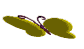 FACE BOOK: NHUNG TÂY 
(0794862058)
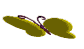 ÔN TẬP TIẾNG VIỆT 7 KNTT
BÀI 2: THỰC HÀNH TIẾNG VIỆT BIỆN PHÁP TU TỪ NÓI GIẢM NÓI TRÁNH
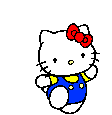 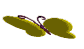 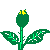 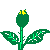 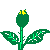 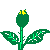 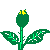 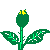 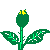 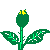 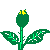 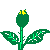 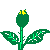 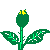 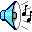 BÀI 2: THỰC HÀNH TIẾNG VIỆT BIỆN PHÁP TU TỪ NÓI GIẢM NÓI TRÁNH
I. LÍ THUYẾT
1. Khái niệm
- Tên gọi khác: khiêm dụ, nói nhún.
- Nói giảm là phép tu từ dùng cách nói giảm nhẹ mức độ hoặc tính chất của sự vật, hiện tượng để tránh gây ấn tượng không hay đối với người nghe hoặc để thể hiện sự khiêm tốn, nhún nhường. Ví dụ:
    Rộng thương cỏ nội hoa hèn
Chút thân bèo bọt dám phiền mai sau.
                               (Nguyễn Du, Truyện Kiều)
=> Đây là lời Thuý Kiều nói với Từ Hải tự ví thân phận mình thấp kém, trôi nổi như cỏ nội hoa hèn, như bèo bọt rày đây mai đó.
- Nói giảm là phép tu từ ngược lại với khoa trương.
2. Cấu tạo
- Nói giảm thường được cấu tạo dựa trên ẩn dụ.
- Thường được thực hiện bằng các cách sau:
BÀI 2: THỰC HÀNH TIẾNG VIỆT BIỆN PHÁP TU TỪ NÓI GIẢM NÓI TRÁNH
a. Sử dụng hiện tượng chuyển nghĩa thông qua các hình thức ẩn dụ hoặc hoán dụ. Ví dụ: Tài liệu của Nhung tây
- Bác đã đi rồi sao Bác ơi
- Bác đã lên đường theo tổ tiên.
                                      (Tố Hữu)
b. Sử dụng các từ đồng nghĩa Hán Việt. Ví dụ:
- Chết: từ trần, tạ thế, hy sinh…
- Chôn xác: an tang, mai tang…
c. Phủ định từ trái nghĩa. Ví dụ:
- Xấu: chưa đẹp, không được đẹp cho lắm…
d. Tỉnh lược. Ví dụ:
   Lão làm bộ đấy! Thật ra lão chỉ tẩm ngẩm thế, nhưng cũng ra phết chứ chả vừa đâu: lão vừa xin tôi một ít bả chó.
                                                                             (Nam Cao)
BÀI 2: THỰC HÀNH TIẾNG VIỆT BIỆN PHÁP TU TỪ NÓI GIẢM NÓI TRÁNH
II. CÁC DẠNG BÀI TẬP
Bài 1: Tìm biện pháp nói giảm nói tránh trong các câu sau? 
1. Bà lão láng giềng lại lật đật chạy sang:
- Bác trai đã khá rồi chứ?
                                                    (Ngô Tất Tố)
2. Nó (Rùa Vàng) đứng nổi trên mặt nước và nói: “Xin bệ hạ hoàn gươm lại cho Long Quân”.
                                                 (Sự tích Hồ Gươm)
3. Rộng thương cỏ nội hoa hèn
Chút thân bèo bọt dám phiền mai sau.
                               (Nguyễn Du, Truyện Kiều)
4. Bác đã đi rồi sao Bác ơi
                                         (Tố Hữu)
5. Lão làm bộ đấy! Thật ra lão chỉ tẩm ngẩm thế, nhưng cũng ra phết chứ chả vừa đâu: lão vừa xin tôi một ít bả chó.
                                                                              (Nam Cao)
BÀI 2: THỰC HÀNH TIẾNG VIỆT BIỆN PHÁP TU TỪ NÓI GIẢM NÓI TRÁNH
6.        Thân lươn bao quản lấm đầu
     Chút lòng trinh bạch từ sau xin chừa.
                                (Nguyễn Du, Truyện Kiều)
7. Con gái của anh vóc dáng cũng dễ nhìn đó chứ.
                                                                  (Khẩu ngữ)
8. Bác Dương thôi đã thôi rồi
Nước mây man mác ngậm ngùi lòng ta…
                                  (Nguyễn Khuyến)
9. Bác đã lên đường theo tổ thiên
    Mác – Lênin, thế giới người hiền.
                                             (Tố Hữu)
10. Bỗng lòe chớp đỏ,     Thôi rồi, Lượm ơi!     Chú đồng chí nhỏ,     Một dòng máu tươi!
                           (Tố Hữu)
BÀI 2: THỰC HÀNH TIẾNG VIỆT BIỆN PHÁP TU TỪ NÓI GIẢM NÓI TRÁNH
11.    Kiếp hồng nhan có mong manh
Nửa chừng xuân thoắt gãy cành thiên hương.
                                        (Nguyễn Du, Truyện Kiều)
12. Rải rác biên cương mồ viễn xứ
     Chiến trường đi chẳng tiếc đời xanh
     Áo bào thay chiếu anh về đất
     Sông Mã gầm lên khúc độc hành.
                                        (Quang Dũng)
13. Người nằm dưới đất ai ai đó,
     Giang hồ mê chơi quên quê hương.
                                            (Tản Đà)
14. Cậu vàng đi đời rồi ông giáo ạ!
15. Nhưng nói ra làm gì nữa! Lão Hạc ơi! Lão hãy yên lòng mà nhắm mắt! lão đừng lo gì cho cái vườn của lão. Tôi sẽ cố giữ gìn cho lão.
                                                                           (Nam Cao)
BÀI 2: THỰC HÀNH TIẾNG VIỆT BIỆN PHÁP TU TỪ NÓI GIẢM NÓI TRÁNH
16. Khuya rồi, mời ông bà đi nghỉ ạ.
17. Cháu bé đã bớt đi ngoài chưa bác?
18. Cậu để kiểu tóc này tớ nhìn chưa ưng ý lắm.
19. Ngục quan cảm động, vái người tù một vái, chắp tay nói một câu mà dòng nước mắt rỉ vào kẽ miệng làm cho nghẹn ngào: “Kẻ mê muội này xin bái lĩnh”.
                                                                  (Nguyễn Tuân)
20.    Dù em nên vợ nên chồng,
Xót người mệnh bạc ắt lòng chẳng quên
        Mất người còn chút của tin
Phím đàn với mảnh hương nguyền ngày xưa.
                                                          (Nguyễn Du)
21. Vì vậy, tôi để sẵn mấy lời này, phòng khi tôi sẽ đi gặp cụ Các Mác, cụ Lê-nin và các vị cách mạng đàn anh khác, thì đồng bào cả nước, đồng chí trong Đảng và bầu bạn khắp nơi đều khỏi cảm thấy đột ngột.
                                                       (Hồ Chí Minh, Di chúc)
BÀI 2: THỰC HÀNH TIẾNG VIỆT BIỆN PHÁP TU TỪ NÓI GIẢM NÓI TRÁNH
22. Lượng con ông Độ đây mà…Rõ tội nghiệp, về đến nhà thì bố mẹ chẳng còn.
                                                                       (Hồ Phương, Thư nhà)
23. Bài thơ anh viết về ý tứ, hình ảnh thì được, nhưng tình cảm còn chưa đủ sâu.
24. Nói năng như thế là có phần chưa được thiện chí lắm.
BÀI 2: THỰC HÀNH TIẾNG VIỆT BIỆN PHÁP TU TỪ NÓI GIẢM NÓI TRÁNH
GỢI Ý ĐÁP ÁN
Bài 1. Biện pháp nói giảm nói tránh được in đậm:
1. Bà lão láng giềng lại lật đật chạy sang:
- Bác trai đã khá rồi chứ?
                                                    (Ngô Tất Tố)
2. Nó (Rùa Vàng) đứng nổi trên mặt nước và nói: “Xin bệ hạ hoàn gươm lại cho Long Quân”.
                                                 (Sự tích Hồ Gươm)
3. Rộng thương cỏ nội hoa hèn
Chút thân bèo bọt dám phiền mai sau.
                               (Nguyễn Du, Truyện Kiều)
4. Bác đã đi rồi sao Bác ơi
                                         (Tố Hữu)
5. Lão làm bộ đấy! Thật ra lão chỉ tẩm ngẩm thế, nhưng cũng ra phết chứ chả vừa đâu: lão vừa xin tôi một ít bả chó.
                                                                              (Nam Cao)
6.        Thân lươn bao quản lấm đầu
     Chút lòng trinh bạch từ sau xin chừa.
                                (Nguyễn Du, Truyện Kiều)
BÀI 2: THỰC HÀNH TIẾNG VIỆT BIỆN PHÁP TU TỪ NÓI GIẢM NÓI TRÁNH
7. Con gái của anh vóc dáng cũng dễ nhìn đó chứ.
                                                                  (Khẩu ngữ)
8.  Bác Dương thôi đã thôi rồi
Nước mây man mác ngậm ngùi lòng ta…
                                  (Nguyễn Khuyến)
9. Bác đã lên đường theo tổ thiên
    Mác – Lênin, thế giới người hiền.
                                             (Tố Hữu)
10. Bỗng loè chớp đỏ,     Thôi rồi, Lượm ơi!     Chú đồng chí nhỏ,     Một dòng máu tươi!
                           (Tố Hữu)
11.    Kiếp hồng nhan có mong manh
Nửa chừng xuân thoắt gãy cành thiên hương.
                                        (Nguyễn Du, Truyện Kiều)
BÀI 2: THỰC HÀNH TIẾNG VIỆT BIỆN PHÁP TU TỪ NÓI GIẢM NÓI TRÁNH
12. Rải rác biên cương mồ viễn xứ
     Chiến trường đi chẳng tiếc đời xanh
     Áo bào thay chiếu anh về đất
     Sông Mã gầm lên khúc độc hành.
                                        (Quang Dũng)
13. Người nằm dưới đất ai ai đó,
     Giang hồ mê chơi quên quê hương.
                                            (Tản Đà)
14. Cậu vàng đi đời rồi ông giáo ạ!
15. Nhưng nói ra làm gì nữa! Lão Hạc ơi! Lão hãy yên lòng mà nhắm mắt! lão đừng lo gì cho cái vườn của lão. Tôi sẽ cố giữ gìn cho lão.
                                                                           (Nam Cao)
16. Khuya rồi, mời ông bà đi nghỉ ạ.
17. Cháu bé đã bớt đi ngoài chưa bác?
18. Cậu để kiểu tóc này tớ nhìn chưa ưng ý lắm.
BÀI 2: THỰC HÀNH TIẾNG VIỆT BIỆN PHÁP TU TỪ NÓI GIẢM NÓI TRÁNH
19. Ngục quan cảm động, vái người tù một vái, chắp tay nói một câu mà dòng nước mắt rỉ vào kẽ miệng làm cho nghẹn ngào: “Kẻ mê muội này xin bái lĩnh”.
                                                                  (Nguyễn Tuân)
20.    Dù em nên vợ nên chồng,
Xót người mệnh bạc ắt lòng chẳng quên
        Mất người còn chút của tin
Phím đàn với mảnh hương nguyền ngày xưa.
                                                          (Nguyễn Du)
21. Vì vậy, tôi để sẵn mấy lời này, phòng khi tôi sẽ đi gặp cụ Các Mác, cụ Lê-nin và các vị cách mạng đàn anh khác, thì đồng bào cả nước, đồng chí trong Đảng và bầu bạn khắp nơi đều khỏi cảm thấy đột ngột.
                                                       (Hồ Chí Minh, Di chúc)
22. Lượng con ông Độ đây mà…Rõ tội nghiệp, về đến nhà thì bố mẹ chẳng còn.
                                                                       (Hồ Phương, Thư nhà)
BÀI 2: THỰC HÀNH TIẾNG VIỆT BIỆN PHÁP TU TỪ NÓI GIẢM NÓI TRÁNH
BÀI 2: THỰC HÀNH TIẾNG VIỆT BIỆN PHÁP TU TỪ NÓI GIẢM NÓI TRÁNH
12. Rải rác biên cương mồ viễn xứ
     Chiến trường đi chẳng tiếc đời xanh
     Áo bào thay chiếu anh về đất
     Sông Mã gầm lên khúc độc hành.
                                        (Quang Dũng)
13. Người nằm dưới đất ai ai đó,
     Giang hồ mê chơi quên quê hương.
                                            (Tản Đà)
14. Cậu vàng đi đời rồi ông giáo ạ!
15. Nhưng nói ra làm gì nữa! Lão Hạc ơi! Lão hãy yên lòng mà nhắm mắt! lão đừng lo gì cho cái vườn của lão. Tôi sẽ cố giữ gìn cho lão.
                                                                           (Nam Cao)
16. Khuya rồi, mời ông bà đi nghỉ ạ.
17. Cháu bé đã bớt đi ngoài chưa bác?
18. Cậu để kiểu tóc này tớ nhìn chưa ưng ý lắm.
BÀI 2: THỰC HÀNH TIẾNG VIỆT BIỆN PHÁP TU TỪ NÓI GIẢM NÓI TRÁNH
19. Ngục quan cảm động, vái người tù một vái, chắp tay nói một câu mà dòng nước mắt rỉ vào kẽ miệng làm cho nghẹn ngào: “Kẻ mê muội này xin bái lĩnh”.
                                                                  (Nguyễn Tuân)
 
20.    Dù em nên vợ nên chồng,
Xót người mệnh bạc ắt lòng chẳng quên
        Mất người còn chút của tin
Phím đàn với mảnh hương nguyền ngày xưa.
                                                          (Nguyễn Du)
21. Vì vậy, tôi để sẵn mấy lời này, phòng khi tôi sẽ đi gặp cụ Các Mác, cụ Lê-nin và các vị cách mạng đàn anh khác, thì đồng bào cả nước, đồng chí trong Đảng và bầu bạn khắp nơi đều khỏi cảm thấy đột ngột.
                                                       (Hồ Chí Minh, Di chúc)
22. Lượng con ông Độ đây mà…Rõ tội nghiệp, về đến nhà thì bố mẹ chẳng còn.
                                                                       (Hồ Phương, Thư nhà)
23. Bài thơ anh viết về ý tứ, hình ảnh thì được, nhưng tình cảm còn chưa đủ sâu.
24. Nói năng như thế là có phần chưa được thiện chí lắm.
BÀI 2: THỰC HÀNH TIẾNG VIỆT BIỆN PHÁP TU TỪ NÓI GIẢM NÓI TRÁNH
Bài 2. Gạch dưới những từ ngữ thể hiện phép nói giảm:
     Nhưng thần trộm nghĩ, làm cho dân được lợi thì không gì quan trọng hơn nghề nông; mở mang dân trí thì không gì lớn hơn việc giáo hóa. Lại không thể nói công thương không đủ để hưng lợi và mở mang trí tuệ! Thần trộm cho rằng: “Công” tất phải học máy móc, việc chế tạo do đó mới có thể phát triển, “Thương” thì hàng hoá xuất nhập khẩu phải được thông suốt, có thế việc buôn bán mới được mở mang. Thần trộm thấy về công nghệ nước ta, thì nghề thủ công chưa được khéo, việc buôn bán thì hàng hóa xuất ra nước ngoài bị cấm, cả công và thương đều chưa có thể mưu cầu lợi ích một cách nhanh chóng. Vậy, triều đình phải dần dần hướng dẫn, lợi dụng cơ hội để mở rộng ra, ngõ hầu làm cho dân chúng không chịu ở yên trong cảnh tạm bợ, được chăng hay chớ; tạo ra thói quen không chịu bó mình trong cảnh an nhàn, khiến cho công thương có cơ hưng thịnh vậy! Thần trộm thấy có điều đáng lo nữa là dân nước ta đông mà đất hoang hóa ở ven biển, ven núi chưa được khai khẩn, vẫn để nguyên như cũ. Bởi vậy, nếu quan ở địa phương bảo trợ họ, cổ vũ họ, thì không cần đợi đốc thúc gắt gao mà dân chúng sẽ nhanh chóng khai hoang vậy.
Thần là kẻ bắt đầu học, mới tiến bộ, không biết kiêng dè, nói năng bộc trực trước đấng quân vương, lòng khôn xiết run sợ!
    (Vương Hữu Phu, Bài văn thi đậu đình nguyên. Theo Đào Tam Tỉnh, Tạp chí Văn hoá Nghệ An, 11 Tháng 8 2011)
BÀI 2: THỰC HÀNH TIẾNG VIỆT BIỆN PHÁP TU TỪ NÓI GIẢM NÓI TRÁNH
Bài 2. Những từ ngữ thể hiện phép nói giảm được gạch chân, in đậm:
     Nhưng thần trộm nghĩ, làm cho dân được lợi thì không gì quan trọng hơn nghề nông; mở mang dân trí thì không gì lớn hơn việc giáo hóa. Lại không thể nói công thương không đủ để hưng lợi và mở mang trí tuệ! Thần trộm cho rằng: “Công” tất phải học máy móc, việc chế tạo do đó mới có thể phát triển, “Thương” thì hàng hoá xuất nhập khẩu phải được thông suốt, có thế việc buôn bán mới được mở mang. Thần trộm thấy về công nghệ nước ta, thì nghề thủ công chưa được khéo, việc buôn bán thì hàng hóa xuất ra nước ngoài bị cấm, cả công và thương đều chưa có thể mưu cầu lợi ích một cách nhanh chóng. Vậy, triều đình phải dần dần hướng dẫn, lợi dụng cơ hội để mở rộng ra, ngõ hầu làm cho dân chúng không chịu ở yên trong cảnh tạm bợ, được chăng hay chớ; tạo ra thói quen không chịu bó mình trong cảnh an nhàn, khiến cho công thương có cơ hưng thịnh vậy! Thần trộm thấy có điều đáng lo nữa là dân nước ta đông mà đất hoang hóa ở ven biển, ven núi chưa được khai khẩn, vẫn để nguyên như cũ. Bởi vậy, nếu quan ở địa phương bảo trợ họ, cổ vũ họ, thì không cần đợi đốc thúc gắt gao mà dân chúng sẽ nhanh chóng khai hoang vậy.
Thần là kẻ bắt đầu học, mới tiến bộ, không biết kiêng dè, nói năng bộc trực trước đấng quân vương, lòng khôn xiết run sợ!
    (Vương Hữu Phu, Bài văn thi đậu đình nguyên. Theo Đào Tam Tỉnh, Tap chí Văn hoá Nghệ An, 11 Tháng 8 2011)
BÀI 2: THỰC HÀNH TIẾNG VIỆT BIỆN PHÁP TU TỪ NÓI GIẢM NÓI TRÁNH
Bài 3. Thay thế các câu sau thành câu có sử dụng phép nói giảm nói tránh
1. Em hát bài này nghe dở lắm.
2. Mắt của bạn đó bị cận nên phải ngồi gần.
3. Trông bạn dạo này béo quá đấy.
4. Bạn lùn quá không với tới được đâu.
5. Tranh cậu vẽ trông xấu quá.
BÀI 2: THỰC HÀNH TIẾNG VIỆT BIỆN PHÁP TU TỪ NÓI GIẢM NÓI TRÁNH
ĐÁP ÁN 
Bài 3. Tham khảo cách thay thế sau:
1. Em hát bài này nghe chưa được hay cho lắm
2. Mắt của bạn đó không được tốt nên phải ngồi gần.
3. Trông bạn dạo này có da có thịt hơn đấy.
4. Trông nó cao quá, rất khó để bạn với được.
5. Tranh cậu vẽ chưa được nổi bật cho lắm.
BÀI 2: THỰC HÀNH TIẾNG VIỆT BIỆN PHÁP TU TỪ NÓI GIẢM NÓI TRÁNH
Bài 4. Chỉ ra những cách nói thay thế cho từ “chết” trong các câu sau. Hãy lấy thêm những ví dụ cũng giúp nói giảm nói tránh cho việc “chết”.
a. Chỉ đến lúc thân tàn lực kiệt, trả xác cho đời, Thị Kính mới được minh oan và được trở về cõi Phật.
                                                   (Trần Lâm Biền)
b. Thế rồi Dế Choắt tắc thở. Tôi thương lắm. Vừa thương vừa ăn năn tội mình.
                                                      (Tô Hoài)
c. Bỗng lòe chớp đỏ
    Thôi rồi Lượm ơi.
                     (Tố Hữu)
d. A Di Đà Phật! Không có ngài thì tính mạng con tôi nguy rồi, chúng tôi biết lấy gì đền đáp cho xứng.  (Quỳnh Cư)
e. Chẳng bao lâu, người chồng mất. (Sọ Dừa)
g. […] Trước kia khi bà chưa về với Thượng đế chí nhân, bà cháu ta đã từng sung sướng biết bao!
                                            (An-đéc-xen)
h. Cách mấy tháng sau, đứa con lên sài lại bỏ đi để chị ở một mình.
                                                            (Nguyễn Khải)
BÀI 2: THỰC HÀNH TIẾNG VIỆT BIỆN PHÁP TU TỪ NÓI GIẢM NÓI TRÁNH
ĐÁP ÁN BÀI 4
Bài 4. Cách nói thay thế được in đậm:
a. Chỉ đến lúc thân tàn lực kiệt, trả xác cho đời, Thị Kính mới được minh oan và được trở về cõi Phật.  (Trần Lâm Biền)
b. Thế rồi Dế Choắt tắc thở. Tôi thương lắm. Vừa thương vừa ăn năn tội mình.
                                                              (Tô Hoài)
c. Bỗng lòe chớp đỏ
   Thôi rồi Lượm ơi.
                     (Tố Hữu)
d. A Di Đà Phật! Không có ngài thì tính mạng con tôi nguy rồi, chúng tôi biết lấy gì đền đáp cho xứng.   (Quỳnh Cư)
e. Chẳng bao lâu, người chồng mất. (Sọ Dừa)
g. […] Trước kia khi bà chưa về với Thượng đế chí nhân, bà cháu ta đã từng sung sướng biết bao!
                                                  (An-đéc-xen)
h. Cách mấy tháng sau, đứa con lên sài lại bỏ đi để chị ở một mình.
                                                (Nguyễn Khải)
- Các cách nói khác thay thế cho cách nói “chết”: từ trần, tạ thế, hy sinh, về thiên đường, về với cõi niết bàn, từ giã trần gian, quy tiên, thác, khuất núi, không còn nữa…
BÀI 2: THỰC HÀNH TIẾNG VIỆT BIỆN PHÁP TU TỪ NÓI GIẢM NÓI TRÁNH
Bài 5. Có thể thay thế từ “chết” trong các câu sau bằng các cách nói giảm nói tránh giống như ở bài tập 4 được không? Vì sao? 
a. Tôi nói chuyện với vợ tôi. Thị gạt phắt đi:
- Cho lão chết! Ai bảo lão có tiền mà chịu khổ! Lão làm lão khổ chứ ai làm lão khổ! Nhà mình sung sướng gì mà giúp lão? Chính con mình cũng đói…
                                                             (Nam Cao)
b. Trong những năm qua, số người mắc bệnh truyền nhiễm và chết vì các bệnh truyền nhiễm giảm dần.
                                                          (Báo cáo y tế)
c. Sau trận bão, cây cối trong vườn chết hết cả.
d. Quân giặc đã chết như ngả rạ.
BÀI 2: THỰC HÀNH TIẾNG VIỆT BIỆN PHÁP TU TỪ NÓI GIẢM NÓI TRÁNH
Gợi ý Bài 5. 
a. Tôi nói chuyện với vợ tôi. Thị gạt phắt đi:
- Cho lão chết! Ai bảo lão có tiền mà chịu khổ! Lão làm lão khổ chứ ai làm lão khổ! Nhà mình sung sướng gì mà giúp lão? Chính con mình cũng đói…
                                                                        (Nam Cao)
- Vì câu này là lời trách mắng, than trách nên không cần thiết phải nói giảm nói tránh.
b. Trong những năm qua, số người mắc bệnh truyền nhiễm và chết vì các bệnh truyền nhiễm giảm dần.
                                                         (Báo cáo y tế)
- Đây là câu trong văn bản hành chính, báo cáo khoa học nên thường ít dùng và không nên dùng các biện pháp nói giảm nói tránh.
c. Sau trận bão, cây cối trong vườn chết hết cả.
- Đây là cách nói dùng cho đồ vật (cây cối) nên không cần thiết phải nói giảm nói tránh.
d. Quân giặc đã chết như ngả rạ.
- Đây là cách nói về đối tượng quân giặc nên không thể thay thế các từ: hy sinh, từ trần…được vì sẽ làm mất đi sắc thái nghĩa căm giận đối với quân giặc.
BÀI 2: THỰC HÀNH TIẾNG VIỆT BIỆN PHÁP TU TỪ NÓI GIẢM NÓI TRÁNH
Bài 7. Chọn một từ ngữ ở cột A để điền vào chỗ trống trong câu ở cột B để được các câu có sử dụng biện pháp nói giảm nói tránh.
BÀI 2: THỰC HÀNH TIẾNG VIỆT BIỆN PHÁP TU TỪ NÓI GIẢM NÓI TRÁNH
Bài 8. Đặt câu có nội dung tỏ sự khiêm nhường với các từ ngữ sau đây: thiển nghĩ, món quà nhỏ mọn, rồng đến nhà tôm, tài hèn đức mọn, con ong cái kiến.
Bài 8. Tham khảo các câu sau:
1. Tôi thiển nghĩ nên chọn phương án B sẽ tối ưu hơn.
2. Cháu hy vọng món quà nhỏ mọn này sẽ làm vừa lòng bác ạ.
3. Ôi! Sao hôm nay rồng lại đến nhà tôm thế này, vinh hạnh quá!
4. Tôi tài hèn sức mọn không biết có xứng đáng với những kì vọng của các bác hay không?
5. Chúng mình là phận con ong cái kiến, chỉ đâu đánh đấy, biết cái gì mà thắc với chả mắc.
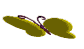 FACE BOOK: NHUNG TÂY 
(0794862058)
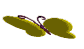 ÔN TẬP TIẾNG VIỆT 7 KNTT
BÀI 3: THỰC HÀNH TIẾNG VIỆT SỬ DỤNG SỐ TỪ VÀ PHÓ TỪ
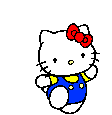 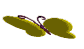 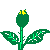 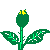 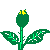 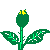 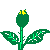 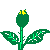 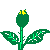 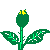 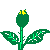 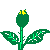 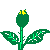 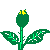 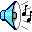 BÀI 3: THỰC HÀNH TIẾNG VIỆT  SỬ DỤNG SỐ TỪ VÀ PHÓ TỪ
I. KIẾN THỨC CƠ BẢN
1. Phó từ là từ
a.  Luôn đi kèm với động từ, tính từ
b. Bổ sung ý nghĩa cho động từ, tính từ đi kèm đó.Ví dụ:Các em chú ý :
- Phó từ không có khả năng gọi tên sự vật, hành động, tính chất như danh từ, động từ, tính từ. Vì vậy phó từ là một loại hư từ; còn danh từ, động từ,tính từ là những thực từ.
- Phó từ chuyên đi kèm với động từ, tính từ mà không đi kèm với danh từ.Ví dụ :+ Chỉ nói: đang học, sẽ tốt, luôn luôn cố gắng,…+ Không nói : đan bút, sẽ nhà, luôn luôn phấn,…
2. Các loại phó từ:
Dựa vào ý nghĩa khi làm yếu tố phụ, phó từ có thể chia thành các nhóm như sau :
a.  Nhóm phó từ chỉ thời gian : đã, sẽ, đang, vừa, mới, từng, sắp,…
Ví dụ : Gươm và rùa đã chìm đáy nước.
(Sự tích Hồ Gươm)
b. Nhóm phó từ chỉ mức độ : rất, hơi, khá, khí thường đứng trước động từ chỉ trạng thái và tính từ có mức độ. Nhóm phụ từ cực kì, cực, vô cùng, quá, lắm thường đứng sau động từ chỉ trạng thái tâm lí và tính từ có mức độ.
BÀI 3: THỰC HÀNH TIẾNG VIỆT  SỬ DỤNG SỐ TỪ VÀ PHÓ TỪ
c. Nhóm phó từ chỉ sự phủ định : không, chưa, chẳng. Nhóm phó từ chỉ sự tiếp diễn tương tự thường đứng trước động từ, tính từ như : cũng, cùng, lại, vẫn, cứ, còn, đều.
d. Nhóm phó từ chỉ sự cầu khiến đứng trước động từ như : hãy, đừng, chớ ; đứng sau động từ có ý thúc giục như : đi, nào.
-  Nhóm phó từ chỉ sự hoàn thành như xong, rồi; chỉ kết quả như : được, mất, ra ; chỉ sự tương hỗ như nhau ; chỉ sự phối hợp như : với, cùng ; chỉ cách thức thường đi sau động từ như : ngay, liền, nữa, mãi, dần.
Chú ý : Dựa vào vị trí đứng trước hay sau động từ, tính từ, ta cũng có thể chia thành hai nhóm :
– Nhóm phó từ đứng trước động từ, tính từ bổ sung các ý nghĩa sau đây : thời gian, mức độ, sự tiếp diễn tương tự, sự khẳng định phủ định, sự cầu khiến.
– Nhóm phó từ đứng sau động từ, tính từ bổ sung các ý nghĩa sau đây : mức độ, khả năng, kết quả, chỉ sự hoàn thành, chỉ tình huống, chỉ cách thức.
BÀI 3: THỰC HÀNH TIẾNG VIỆT  SỬ DỤNG SỐ TỪ VÀ PHÓ TỪ
Khi có hai phó từ trở lên cùng đứng trước động từ, tính từ thì chúng sắp xếp theo một thứ tự nhất định.
Ví dụ : Tôi vẫn cứ còn nhớ mãi tuổi thơ ấu.3. Ý nghĩa của phó từ
- Phó từ có thể bổ sung những ý nghĩa khác nhau cho động từ, tính từ. Ý nghĩa bổ sung thường gặp ở phó từ là :
- Bổ sung ý nghĩa thời gian : đang nói
- Bổ sung ý nghĩa tiếp diễn tương tự : vẫn nói
- Bổ sung ý nghĩa mức độ : nói lắm– Bổ sung ý nghĩa phủ định : chẳng nói
- Bổ sung ý nghĩa cầu khiến : đừng nói– Bổ sung ý nghĩa kết quả : nói được
- Bổ sung ý nghĩa khả năng : có thể nói– Bổ sung ý nghĩa tần số : thường nói
- Bổ sung ý nghĩa tình thái: đột nhiên rồi nói
BÀI 3: THỰC HÀNH TIẾNG VIỆT  SỬ DỤNG SỐ TỪ VÀ PHÓ TỪ
4. Số từ
- số từ là các từ để chỉ số lượng và thứ tự của các vật.
- Khi nói về số lượng vật thông thường số từ đứng trước danh từ còn khi biểu thị thứ tự của sự vật số từ thường nằm sau danh từ.
Có một số danh từ chỉ đơn vị mang ý nghĩa biểu thị số lượng, cần phân biệt với số từ.
Ví dụ: Hai chàng trai cùng hăng hái ra mặt giúp đỡ cô gái.
“Hai” đứng trước danh từ “chàng trai” nên là số từ.
5. Chức năng của số từ
- Về chức năng ngữ pháp: số từ thường đứng trước danh từ, tính từ, động từ để bổ sung ý nghĩa cho chúng, tạo thành các cụm từ.
VD: Tôi lấy hai con búp bê từ trong tủ ra đưa cho em.
Số từ (đứng trước danh từ búp bê tạo thành cụm DT)
Năm nay em // hai mươi tuổi
Số từ Danh từ
BÀI 3: THỰC HÀNH TIẾNG VIỆT  SỬ DỤNG SỐ TỪ VÀ PHÓ TỪ
- Về ý nghĩa: chúng cho biết số lượng và số thứ tự của sự vật trong không gian.
VD:
A: Có bao nhiêu chiếc ghế?
B: Hai tám (số từ)
6. Phân loại số từ
Số từ trong tiếng Việt được phân thành hai nhóm lớn: số từ chỉ lượng (số đếm) và số từ số thứ tự. Trong mỗi nhóm, căn cứ vào đặc điểm tính chất hoặc ý nghĩa có thể chia chúng ra thành những tiểu loại nhỏ hơn.
a. Số từ chỉ lượng
* Số từ chỉ lượng chính xác: Tiếng Việt sử dụng hai hệ thống số đếm chính xác là số đếm thuần Việt và số đếm Hán Việt.
+ Hệ thống số đếm thuần Việt
- Được sử dụng trong tất cả các trường hợp để chỉ số lượng chính xác
VD: Hai trăm linh tám, ba mươi, sáu trăm năm mươi nghìn tỉ...
+ Có sự biến đổi âm của các số lớn hơn mười có hàng đơn vị là năm, mười thành lăm, mươi và các số có tận cùng là một biến thành mốt.
BÀI 3: THỰC HÀNH TIẾNG VIỆT  SỬ DỤNG SỐ TỪ VÀ PHÓ TỪ
VD: 15 (mười lăm), 20 (hai mươi), 21 (hai mươi mốt), 31 (ba mươi mốt)....
+ Riêng số bốn, còn có thêm dạng số đếm khác là tư
VD: 24 (hai mươi tư), 54 (năm mươi tư), thứ tư, hàng tư,...
- Hệ thống số đếm Hán Việt (nhất, nhị, tam, tứ, ngũ, lục, thất, bát, cửu, thập) chỉ được sử dụng trong một số trường hợp để tăng sự trang trọng cho từ ngữ.
VD: thể thơ song thất lục bát, thất ngôn bát cú; thiên binh vạn mã; mâm ngũ quả, đàn tam thập lục, thiên niên kỉ,...
* Số từ chỉ lượng không chính xác (tương đối/áng chừng)
- Trong tiếng Việt sử dụng một số số từ áng chừng cơ bản: vài, dăm, mươi
VD: dăm ba ngày, vài ba người, mươi mười lăm ngày nữa....
- Ngoài ra còn một vài số đếm gộp là chục, tá
BÀI 3: THỰC HÀNH TIẾNG VIỆT  SỬ DỤNG SỐ TỪ VÀ PHÓ TỪ
II. THỰC HÀNH TIẾNG VIỆT
Bài tập 1: Xác định và phân loại số từ trong các câu sau:
Chúng bay chỉ một đường ra :
Một là tử địa hai là tù binh [...]
Nghe trưa nay, tháng năm mồng bảy 
Trên đầu bay, thác lửa hờn căm!
Trông : bốn mặt, luỹ hầm sập đổ 
Tướng quân bay lố nhố cờ hàng...
                                        (Tố Hữu)
BÀI 3: THỰC HÀNH TIẾNG VIỆT  SỬ DỤNG SỐ TỪ VÀ PHÓ TỪ
Gợi ý trả lời
BÀI 3: THỰC HÀNH TIẾNG VIỆT  SỬ DỤNG SỐ TỪ VÀ PHÓ TỪ
Bài tập 2: Xác định số từ trong các câu sau và phân loại:
a.   Một canh... hai canh... lại ba canh,       Trằn trọc băn khoăn, giấc chẳng thành;       Canh bốn, canh năm vừa chợp mắt,       Sao vàng năm cánh mộng hồn quanh.
                                          (Hồ Chí Minh)
b) Tôi làm việc tám giờ một ngày.
c) Bây giờ là tám giờ sáng.
BÀI 3: THỰC HÀNH TIẾNG VIỆT  SỬ DỤNG SỐ TỪ VÀ PHÓ TỪ
Gợi ý trả lời
a) Một (một canh), hai (hai canh), ba (ba canh) là những số từ chỉ số lượng.
   Bốn (canh bốn), năm (canh năm) là những số từ chỉ thứ tự.
b) tám (tám giờ) là số từ chỉ số lượng.
c) tám (tám giờ sáng) là số từ chỉ thứ tự.
GV giải thích rõ hơn cho HS: Ngày xưa người ta chia thời gian của một đêm làm năm canh. Cho nên canh bốn, canh năm là số thứ tự. Ngày nay người ta chia một ngày làm 24 giờ. Vậy đồng hồ chỉ 1 giờ hay 8 giờ thì 1 và 8 đều là số thứ tự. Đáng lẽ chúng ta phải nói là “giờ một” và “giờ tám” nhưng đây là cách nói theo thói quen đã được mọi người chấp nhận. Trong ngôn ngữ, cái sai lâu ngày khi được cộng đồng chấp nhận lại trở thành cái đúng.
BÀI 3: THỰC HÀNH TIẾNG VIỆT  SỬ DỤNG SỐ TỪ VÀ PHÓ TỪ
Bài tập 3: 
Trong câu sau đây: Nhất nước. nhì phân, tam cần, tứ giống(Tục ngữ)
Các từ nhất, nhì, tam, tứ là số từ chỉ số lượng hay số từ chỉ thứ tự ? Vì sao ?
Gợi ý trả lời
Đây là tục ngữ, phải súc tích, cô đọng nên các từ ngữ đều bị rút gọn lại. Ta phải phục hồi lại để hiểu cho đúng. Câu trên có thể hiểu như sau : Thứ nhất là nước, thứ nhì là phân, thứ ba là chuyên cần, thứ tư là giống tốt. 
Do đó, các từ nhất, nhì, tam, tứ là các số từ chỉ thứ tự của sự vật.
BÀI 3: THỰC HÀNH TIẾNG VIỆT  SỬ DỤNG SỐ TỪ VÀ PHÓ TỪ
Bài tập 4:  Xác định và nêu ý nghĩa bổ sung của các phó từ trong những câu sau đây :
Đêm khuya, cháu vẫn cứ thổn thức không sao ngủ được.
Em ăn ngay đi cho kịp giờ lên lớp.
Bạn Lan đi ra cổng từ lúc nãy.
Ô vẫn còn đây, của các em
    Chồng thư mới mở, Bác đang xem.
                    (Tố Hữu)
e) Em tôi cũng vừa mới đi học.
f) Những ngày nghỉ, tôi thường ngồi nhà đọc sách và nghe nhạc.
g) Nó chẳng bao giờ ăn cơm tối cùng mọi người.
h) Câu chuyện tôi kể làm bà xúc động lắm.
BÀI 3: THỰC HÀNH TIẾNG VIỆT  SỬ DỤNG SỐ TỪ VÀ PHÓ TỪ
Gợi ý trả lời
a. Phó từ “vẫn”, “cứ” chỉ sự tiếp diễn tương tự của hành động “thổn thức”.
b. Phó từ “ngay” chỉ cách thức; phó từ “đi” chỉ sự cầu khiến của hành động “ăn”.
c. Phó từ “ra” chỉ hướng của hành động “đi”
d.Phó từ “vẫn” chỉ sự tiếp diễn tương tự của hành động “còn”;
          Phó từ “mới” chỉ thời gian của hành động “mở”;
           Phó từ “đang” chỉ thời gian của hành động “xem”
e. Phó từ “vừa”, “mới” chỉ thời gian của hành động  “đi học”
f. Phó từ “những” bố sung ý nghĩa về số lượng cho danh từ “ngày nghỉ”
g. Phó từ “chẳng” chỉ sự phủ định của hành động “ăn”
h. Phó từ “lắm” chỉ mức độ của tính từ “xúc động”
BÀI 3: THỰC HÀNH TIẾNG VIỆT  SỬ DỤNG SỐ TỪ VÀ PHÓ TỪ
Bài tập 5:
a)Đặt hai câu có phó từ đứng trước danh từ.
b) Đặt hai câu có phó từ đứng trước và hai câu có phó từ đứng sau động từ hoặc tính từ.
c)Đặt hai câu có hai phó từ đi liền nhau trước động từ.
BÀI 3: THỰC HÀNH TIẾNG VIỆT  SỬ DỤNG SỐ TỪ VÀ PHÓ TỪ
Gợi ý trả lời
a) – Từng đàn chim rủ nhau bay về phương nam tránh rét.
   - Trên những cánh đồng, từng đàn cò trắng bay rập rờn.
b) - Chúng ta hãy hành động vì Trái Đất xanh.
    - Cửa hàng sẽ khai trường vào thứ 2 tuần sau. 
   - Trời hôm nay hơi nóng hơn mọi ngày.
- Bạn ấyrất chăm học.
 
   - Bông hoa này thơm lắm.
   - Chiếc loa tôi mua cho bố không sử dụng được nữa.
  - Nó vừa đi ra ngoài.
c) - Tôi vẫn cứ nhớ mãi tuổi thơ ấu.
    - Tôi cũng vừa mới tới trước bạn 5 phút.
BÀI 3: THỰC HÀNH TIẾNG VIỆT  SỬ DỤNG SỐ TỪ VÀ PHÓ TỪ
Bài tập 6:Viết đoạn văn ngắn (khoảng 10 câu) trình bày cảm nhận của em về một người thân trong gia đình, trong đó có sử dụng ít nhất 3 phó từ. Gạch chân dưới các phó từ đó.
Đoạn văn tham khảo:
Mẹ là người quan tâm đến tôi nhất và cũng là người mà tôi yêu thương và mang ơn nhất trên đời này. Tôi vẫn thường nghĩ rằng mẹ tôi không đẹp. Không đẹp vì mẹ chẳng có cái nước da trắng, khuôn mặt tròn phúc hậu hay đôi mắt long lanh như mẹ người ta... mà mẹ chỉ có khuôn mặt gầy gò, rám nắng, vầng trán cao, những nếp nhăn của tuổi 40, của bao âu lo trong đời in hằn trên khóe mắt. Nhưng bố tôi bảo mẹ đẹp hơn những phụ nữ khác ở  vẻ đẹp trí tuệ. Đúng vậy, mẹ tôi thông minh, nhanh nhẹn, tháo vát lắm. Trên cương vị của một người lãnh đạo, ai cũng nghĩ mẹ là người lạnh lùng, nghiêm khắc. Có những lúc tôi cũng nghĩ vậy nhưng khi ngồi bên mẹ, bàn tay mẹ âu yếm vuốt tóc tôi, mọi ý nghĩ đó tan biến hết. Dường như một dòng yêu thương mãnh liệt qua bàn tay mẹ truyền vào sâu trái tim tôi, qua ánh mắt yêu thương, nụ cười trìu mến, qua tất cả những gì của mẹ. Tôi chỉ muốn nói với mẹ rằng: "Con yêu mẹ. Cảm ơn mẹ vì đã cho con được làm con của mẹ!'.
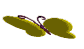 FACE BOOK: NHUNG TÂY 
(0794862058)
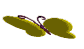 ÔN TẬP TIẾNG VIỆT 7 KNTT
BÀI 4: THỰC HÀNH TIẾNG VIỆT NGỮ CẢNH VÀ NGHĨA CỦA TỪ NGỮ TRONG NGỮ CẢNH
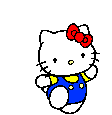 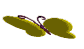 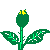 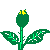 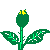 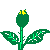 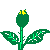 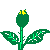 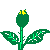 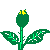 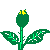 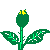 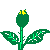 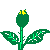 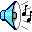 BÀI 4: THỰC HÀNH TIẾNG VIỆT NGỮ CẢNH VÀ NGHĨA CỦA
TỪ NGỮ TRONG NGỮ CẢNH
I. Lý thuyết
1. Ngữ cảnh và nghĩa của từ trong ngữ cảnh
- Ngữ cảnh của một yếu tố ngôn ngữ trong câu hoặc văn bản thường được hiểu là:
+ Những từ ngữ, câu đứng trước hoặc đứng sau yếu tố ngôn ngữ đó. Theo nghĩa này, ngữ cảnh đồng nghĩa với văn cảnh.
+ Hoàn cảnh, tình huống giao tiếp (bao gồm các yếu tố: chủ thế, đối tượng, mục đích giao tiếp; thời gian, nơi chốn diễn ra hoạt động giao tiếp). Theo nghĩa này, từ ngữ cảnh đồng nghĩa với các từ tình huống, bối cảnh.
- Vai trò quan trọng của ngữ cảnh đối với việc xác định nghĩa của từ ngữ thể hiện ở chỗ:
+ Ngữ cảnh giúp người đọc, người nghe xác định nghĩa của thể của các từ đa nghĩa.
+ Ngữ cảnh giúp người đọc, người nghe xác định được nghĩa hàm ẩn của những từ ngữ được sử dụng trong các biện pháp tu từ. Tài liệu của Nhung tây
+ Ngữ cảnh giúp người đọc, người nghe hiểu được hàm ý (thái độ, tình cảm) mà người nói thể hiện qua việc lựa chọn các từ xưng hô.
BÀI 4: THỰC HÀNH TIẾNG VIỆT NGỮ CẢNH VÀ NGHĨA CỦA
TỪ NGỮ TRONG NGỮ CẢNH
2. Dấu chấm lửng
Dấu chấm lửng (dấu lửng) là dấu câu gồm ba chấm liền nhau (...) được dùng để:
-  Phối hợp với dấu phẩy, tỏ ý còn nhiều nội dung tương tự chưa được liệt kê hết.
- Thể hiện lời nói bỏ dở hay ngập ngừng, ngắt quãng vì lí do gì đó.
- Làm giãn nhịp điệu câu thơ, câu văn, chuẩn bị cho sự xuất hiện của từ ngữ biểu thị nội dung bất ngờ hay hài hước, châm biếm.
Dấu chấm lửng có tác dụng sau:
a. Phản ánh trạng thái của hiện thực như khoảng cách về không gian, thời gian, âm thanh kéo dài, đứt quãng…
Ù…ù…ù…Tầm một lượt.
(Võ Huy Tâm)
BÀI 4: THỰC HÀNH TIẾNG VIỆT NGỮ CẢNH VÀ NGHĨA CỦA
TỪ NGỮ TRONG NGỮ CẢNH
b. Biểu thị lời nói đứt quãng vì xúc động
Chàng chợt nhớ, chạy vùng xuống nhà ngang, gọi vui vẻ:
- Cô Nga….
(Thạc Lam)
c. Biểu thị lời nói không tiện nói ra.
Ô hay, có điều gì bố con trong nhà bảo nhau chứ sao lại…
(Đào Vũ)
d. Để chỉ ra rằng người nói chưa nói hết, đặc biệt khi nêu ví dụ, liệt kê:
Ngoài ra, biển còn nhiều thứ cá nổi tiếng như cá đé, cá nhụ, cá nục, cá song và  nhiều tôm, sò…
(Trúc Mai)
e. Biểu thị chỗ ngắt dài giọng với ý châm biếm, hài hước (biểu thị chỗ dãn nhịp điệu câu văn chuẩn bị cho sự xuất hiện từ ngữ có nội dung bất ngờ, hài hước, châm biếm). Ví dụ:
Té ra công sự chỉ là công…toi.
(Tú Mỡ)
g. Để chỉ rằng lời nói trực tiếp bị lược bớt một số câu. Trường hợp này, dấu chấm lửng thường đặt trong dấu ngoặc đơn () hoặc dấu ngoặc vuông.
[…] Tiếng Việt, trong cấu tạo của nó, thật sự có những đặc sắc của một thứ tiếng khá đẹp.
BÀI 4: THỰC HÀNH TIẾNG VIỆT NGỮ CẢNH VÀ NGHĨA CỦA
TỪ NGỮ TRONG NGỮ CẢNH
Bài tập 2 (SGK/95)
- Các từ láy trong bài thơ: leng keng, lao xao, xao xuyến, thẹn thò, ...
- Xao xuyến (Gió dìu vương xao xuyến bờ tre): trạng thái xúc động kéo dài, khó dứt
=> Tác dụng: Giúp cho câu thơ thêm sinh động, gợi hình, gợi cảm. Nhà thơ đã gợi nên được trạng thái bâng khuâng của sự vật, giúp cho sự vật thêm gần gũi với con người, cũng có những nỗi niềm cảm xúc như con người, ...
BÀI 4: THỰC HÀNH TIẾNG VIỆT NGỮ CẢNH VÀ NGHĨA CỦA
TỪ NGỮ TRONG NGỮ CẢNH
Bài tập 3 (SGK/95)
Véo von điệu hát cổ truyền
(Tre thôi khúc khích, mây chìm lắng nghe)
- Dấu ngoặc đơn: có công dụng đánh dấu phần bổ sung thêm thông tin cho phần trước đó.
“- Hò... ơ... Trai Biên Hòa lụy gái Gò Me
Không vì sắc lịch, mà chỉ vì mê giọng hò...”.
- Dấu ngoặc kép: có tác dụng đánh dấu từ ngữ, câu, đoạn dẫn trực tiếp
BÀI 4: THỰC HÀNH TIẾNG VIỆT NGỮ CẢNH VÀ NGHĨA CỦA
TỪ NGỮ TRONG NGỮ CẢNH
Bài 1. Hãy cho biết tác dụng của dấu chấm lửng trong các đoạn trích sau:
1. Thầy Dần lè lưỡi ra:
- Eo! Mẹ ơi!...
- Thật…không có thể, cứ cổ con mà chặt!
2. Rú…rú…rú…máy bắt đầu mở, bắt đầu xúc than
(Võ Huy Tâm)
3. Thốt nhiên một người nhà quê, mình mẩy lấm láp, quần áo ướt đầm, tất tả chạy xông vào thở không ra lời:
- Bẩm…quan lớn…đê vỡ mất rồi!
(Phạm Duy Tốn)
4. Đứng trước tổ dế, ong xanh khẽ vỗ cánh, uốn mình, giương cặp rang rộng và nhọn như đôi gọng kìm, rồi thoắt cái lao nhanh xuống hang sâu. Ba giây…Bốn giây…Năm giây…Lâu quá!   (Vũ Tú Nam)
5. Thể điệu ca Huế có sôi nổi, tươi vui, có buồn cảm, bâng khuâng, có tiếc thương ai oán.    (Hà Ánh Minh)
BÀI 4: THỰC HÀNH TIẾNG VIỆT NGỮ CẢNH VÀ NGHĨA CỦA
TỪ NGỮ TRONG NGỮ CẢNH
6. – Anh này lại say khướt rồi.
- Bẩm không ạ, bẩm thật là không say. Con đến xin cụ cho con đi ở tù, mà nếu không được thì…thì…thưa cụ.
(Nam Cao)
7. Chim bay vút lên khoe trăm màu áo đan chéo nhau trong không trung: nâu, trắng, mun, vàng, xám, tím biếc…
(Võ Văn Trực)
8. Núp định ra chặn hỏi. Nhưng…có được không?...Nó có bắt mình nộp cho Pháp…chắc không đâu, Pháp làm nó khổ thể này, bụng nó chắc không thương Pháp đâu.
(Nguyên Ngọc)
9. Do đó, tiếng Việt có thể kể vào những thứ tiếng giàu hình tượng ngữ âm như những âm giai trong bản nhạc trầm bổng. […] Giá trị của một tiếng nói cố nhiên không phải chỉ là câu chuyện chất nhạc. Tài liệu của Nhung tây
(Đặng Thai Mai)
BÀI 4: THỰC HÀNH TIẾNG VIỆT NGỮ CẢNH VÀ NGHĨA CỦA
TỪ NGỮ TRONG NGỮ CẢNH
Gợi ý trả lời
Bài 1. 
1. Eo! Mẹ ơi!...(biểu thị phần ý không được diễn đạt bằng lời, sự ngắt quãng trong lời nói)
   - Thật…
(Biểu thị sự ngắt quãng trong lời nói)
2. Biểu thị sự kéo dài của âm thanh
3. Biểu thị sự ngắt quãng trong lời nói
4. Biểu thị tâm lí chờ đợi
5. Biểu thị sự liệt kê chưa hết.
6. Biểu thị sự ngắt quãng trong lời nói, tạo tâm lí đe dọa.
7. Biểu thị sự liên kết chưa hết.
8. Biểu thị sự ngắt quãng trong lời nói, khoảng cách của những suy nghĩ.
9. Biểu thị sự lược bỏ trong trích dẫn.
BÀI 4: THỰC HÀNH TIẾNG VIỆT NGỮ CẢNH VÀ NGHĨA CỦA
TỪ NGỮ TRONG NGỮ CẢNH
Bài 2: Nêu tác dụng của dấu chấm lửng trong các ví dụ dưới đây
a, Vài chiếc nhạn mùa thu chao đi liệng lại trên mâm bể sáng dần lên cái chất bạc nén…
b, Thầy Ha men đứng trên bục, người tái nhợt. Chưa bao giờ tôi cảm thấy thầy lớn lao đến thế…
c,
Đến nay tháng sáu
Chợt nghe tin nhà
Ra thế
Lượm ơi!...
d, Chúng tôi chạy ùa ra, con cắt còn ngắc ngoải. Bây giờ tôi mới tận mắt nhìn thấy con cắt…
BÀI 4: THỰC HÀNH TIẾNG VIỆT NGỮ CẢNH VÀ NGHĨA CỦA
TỪ NGỮ TRONG NGỮ CẢNH
Gợi ý trả lời
Tác dụng của dấu chấm lửng:
a, Dấu chấm lửng thể hiện còn nhiều sự vật khác, sự việc khác chưa liệt kê hết.
b, Dấu chấm lửng thể hiện sự xúc động của học trò trước hình ảnh của thầy Ha men trong buổi học cuối cùng
c, Dấu chấm lửng diễn tả nỗi đau kéo dài khi nghe tin Lượm hi sinh.
d, Sự ngạc nhiên khi lần đầu tiên thấy chim cắt của nhân vật “tôi”
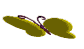 FACE BOOK: NHUNG TÂY 
(0794862058)
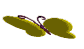 ÔN TẬP TIẾNG VIỆT 7 KNTT
BÀI 5: THỰC HÀNH TIẾNG VIỆT TỪ NGỮ ĐỊA PHƯƠNG
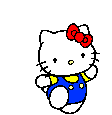 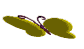 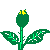 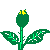 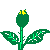 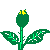 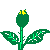 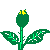 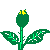 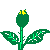 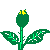 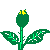 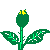 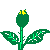 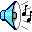 BÀI 5: THỰC HÀNH TIẾNG VIỆT  TỪ NGỮ ĐỊA PHƯƠNG
I. LÍ THUYẾT
1. Từ địa phương
a. Từ địa phương là những từ ngữ chỉ sử dụng ở một (hoặc một số) địa phương nhất định. 
Ví dụ: Từ “mẹ” là từ toàn dân, nhưng người ở các tỉnh Nghệ An, Hà Tĩnh thì gọi là “mệ”, người ở các tỉnh Quảng Bình, Quảng Trị thì gọi là “mạ”, người ở các tỉnh Nam Bộ thì gọi là “má”, người ở các tỉnh Trung du Bắc Bộ thì gọi là “bầm”, người ở một số tỉnh đồng bằng Bắc Bộ thì gọi là “u”. 
=> Như vậy các từ: mệ, mạ, má, u, bầm là những từ địa phương.
b. Từ ngữ địa phương và từ ngữ toàn dân có thể có những quan hệ như sau:
* Từ ngữ địa phương không có từ ngữ toàn dân tương đương
Ví dụ: chôm chôm, măng cụt…
Đó là những từ ngữ biểu thị các sự vật, hiện tượng chỉ có ở địa phương đó. Các từ ngữ này dễ dàng trở thành các từ ngữ toàn dân có sự giao lưu rộng rãi giữa các vùng miền.
BÀI 5: THỰC HÀNH TIẾNG VIỆT  TỪ NGỮ ĐỊA PHƯƠNG
* Từ ngữ địa phương có từ ngữ toàn dân tương đương. Ở đây xảy ra hai trường hợp:
- Từ ngữ địa phương và từ ngữ toàn dân tương đương nhau hoàn toàn: mè – vừng, trốc – đầu…
- Từ ngữ địa phương và từ ngữ toàn dân tương đương nhau không hoàn toàn:
   + hòm (từ ngữ địa phương Nghệ-Tĩnh) có các nghĩa khác nhau, ở nghĩa trong “hòm đạn, “hòm phiếu”, nó tương đương với từ “hòm” toàn dân; còn ở nghĩa hòm là “quan tài”, nó không tương đương với từ “hòm” toàn dân.
   Cần lưu ý cả trường hợp có những từ ngữ địa phương đồng âm với từ ngữ toàn dân nhưng nghĩa khác nhau: “mận” (từ địa phương Nam Bộ) chỉ cây doi, quả doi…
BÀI 5: THỰC HÀNH TIẾNG VIỆT  TỪ NGỮ ĐỊA PHƯƠNG
II. Thực hành tiếng Việt
Bài 1
 Trong câu văn sau, những từ ngữ nào có thể được xem là từ ngữ địa phương? Vì sao?
   Tất cả được đựng trong những thẫu, những vịm bày trên một cái trẹc, o bán cơm hến lấy ra bằng những chiếc gáo mù u nhỏ xíu, bàn tay thoăn thoắt mỗi thứ một ít...
Gợi ý trả lời
- Những từ ngữ được xem là từ ngữ địa phương trong câu văn gồm: thẫu, vịm, trẹc, o.
- Nó được coi là từ ngữ địa phương vì nó khác với từ ngữ toàn dân, chỉ được dùng ở một số vùng miền nhất định.
BÀI 5: THỰC HÀNH TIẾNG VIỆT  TỪ NGỮ ĐỊA PHƯƠNG
Bài 2
Liệt kê một số từ ngữ địa phương được dùng trong văn bản Chuyện cơm hến. Những từ ngữ đó có nghĩa tương đương với những từ ngữ nào được dùng ở địa phương em hoặc trong từ ngữ toàn dân?
Gợi ý trả lời
BÀI 5: THỰC HÀNH TIẾNG VIỆT  TỪ NGỮ ĐỊA PHƯƠNG
Bài 3: Tìm các từ địa phương trong các câu sau và diễn đạt lại bằng từ ngữ toàn dân:
1. Nó giả vờ nghểnh cổ như phân bua: Ủa! Chớ con giun đâu mất rồi hè?
                                                                                        (Võ Quảng)
2. Một em bé gái bận bộ quần áo bằng xa-tanh màu đỏ, tóc tết quả đào, chân mang đôi hài vải đen bước ra, cúi chào khán giả. 
                                                                                    (Đoàn Giỏi)                                                                                                                            
3. Sáng giăng chia nửa vườn chè
    Một gian nhà nhỏ đi về có nhau
    Vì tằm tôi phải chạy dâu
    Vì chồng tôi phải qua cầu đắng cay.
                                            			 (Nguyễn Bính, Thời trước)
4. Gió theo lối gió mây đường mây
    Dòng nước buồn thiu hoa bắp lay
    Thuyền ai đậu bến sông trăng đó
    Có chở trăng về kịp tối nay?
                             				     (Hàn Mặc Tử)
BÀI 5: THỰC HÀNH TIẾNG VIỆT  TỪ NGỮ ĐỊA PHƯƠNG
5.    Mạ non bầm cấy mấy đonRuột gan bầm lại thương con mấy lần.      Mưa phùn ướt áo tứ thânMưa bao nhiêu hạt, thương bầm bấy nhiêu!      Bầm ơi, sớm sớm chiều chiềuThương con, bầm chớ lo nhiều bầm nghe!
                                      (Tố Hữu)
6. Chuối đầu vườn đã lổ
    Cam đầu ngõ đã vàng
    Em nhớ ruộng nhớ vườn
    Không nhớ anh răng được
                           (Trần Hữu Chung)
7. Trên mấy nhà sàn buồn tênh, ba bốn bà ké nhìn ra, nhớ những ngày vui của các đồng chí đóng tại nhà mình.
                                                		(Nguyễn Huy Tưởng)
8.     Ngọt thơm sau lớp vỏ gaiQuả ngon lớn mãi cho ai đẹp lòng       Mời cô, mời bác ăn cùngSầu riêng mà hoá vui chung trăm nhà
                                               (Phạm Hổ)
BÀI 5: THỰC HÀNH TIẾNG VIỆT  TỪ NGỮ ĐỊA PHƯƠNG
9.       Gan chi gan rứa, mẹ nờ?
  Mẹ rằng: Cứu nước, mình chờ chi ai?
       Chẳng bằng con gái, con trai
    Sáu mươi còn một chút tài đò đưa
        Tàu bay hắn bắn sớm trưa
   Thì tui cứ việc nắng mưa đưa đò...
                                               (Tố Hữu)
10. Con bé thấy lạ quá, nó chợp mắt nhìn tôi như muốn hỏi đó là ai, mặt nó bỗng tái đi, rồi vụt chạy và kêu thét lên; “Má! Má”. Còn anh, anh đứng sững lại đó, nhìn theo con, nỗi đau đớn khiến mặt anh sầm lại trông thật đáng thương và hai tay buông xuống như bị gãy.
                                              		 (Nguyễn Quang Sáng)
11. Mẹ nó đâm nổi giận quơ đũa bếp dọa đánh, nó phải gọi nhưng lại nói trổng:
- Vô ăn cơm!
                                           			 (Nguyễn Quang Sáng)
12. Anh Sáu vẫn ngồi im, giả vờ không nghe, chờ nó gọi “Ba vô ăn cơm”. Con bé cứ đứng trong bếp nói vọng ra […]
                                          		  (Nguyễn Quang Sáng)
BÀI 5: THỰC HÀNH TIẾNG VIỆT  TỪ NGỮ ĐỊA PHƯƠNG
13. Xuống bến, nó nhảy xuống xuồng, mở lòi tói cố làm cho dây lòi tói khua rổn rảng, khua thật to, rồi lấy dầm bơi qua sông.
                                          				  (Nguyễn Quang Sáng)
14. Còn anh, anh không kìm được xúc động. Mỗi lần bị xúc động, vết thẹo dài bên má phải lại đỏ ửng lên, giần giật, trông rất dễ sợ. 
                                               				    (Nguyễn Quang Sáng)
15. Nhà chúng tôi ở cạnh nhau, gần vàm kinh nhỏ đổ ra sông Cửu Long.
                                                 				  (Nguyễn Quang Sáng)
16. Từ Bắc vô Nam nối liền nắm tay. Ta đi từ đồng hoang vu vượt hết núi đồi
                                                 				    (Trịnh Công Sơn)
17. Yêu hoa sầu đâu không để vào đâu cho hết, nhớ hoa sầu đâu ở quê hương ta không biết mấy mươi.
                                                  				      (Đoàn Giỏi)
18. Gà bà Kiến là gà trống tơ, lông đen, chân chì, có bộ giò cao, cổ ngắn
                                                   					     (Võ Quảng)
BÀI 5: THỰC HÀNH TIẾNG VIỆT  TỪ NGỮ ĐỊA PHƯƠNG
19. Con lớn tính điềm đạm, mới mười hai tuổi mà nói năng như người lớn, nó ăn uống từ tốn, biết nhường phần ngon cho em. Thằng thứ ba, mười tuổi, thắng liếng khỉ nhất nhà, thích làm giàng thun bắt chim, nó chan húp lia lịa.
                                                    				 					(Nguyễn Sáng)
20. Đứa con gái thứ tư, tám tuổi, người mảnh khảnh, mắt sáng, môi mỏng, miệng nói tía lia, nó gắp từng miếng cá nhỏ, ăn nhỏ nhẻ như mèo. 
                                                   					   						(Nguyễn Sáng)
BÀI 5: THỰC HÀNH TIẾNG VIỆT  TỪ NGỮ ĐỊA PHƯƠNG
Gợi ý trả lời
Bài 3: 
1. ủ, hè  Ôi, vậy
2. - bận: mặc
- mang: đi
3. - Giăng: trăng
4. - bắp: ngô
5.- đon: bó
- bầm: mẹ
6. lổ: trổ (Đây là những từ thuộc phương ngữ Trung Bộ. Khi sử dụng, nó đã làm tăng tính địa phương của tác phẩm)
răng: sao
7. - bà ké: bà mẹ ("Bà ké" gợi cho ta hình ảnh bà mẹ người dân tộc thiểu số Việt Bắc. Trong kháng chiến, những người mẹ đó không quản ngại hy sinh, gian khổ giúp bộ đội trên đường hành quân đi chiến dịch)
8. - Sầu riêng: không có từ toàn dân thay thế
BÀI 5: THỰC HÀNH TIẾNG VIỆT  TỪ NGỮ ĐỊA PHƯƠNG
9. - chi: sao
- rứa: thế
- nờ: ơi
- hắn: nó
- tui: tôi
10. 
- má: mẹ
11. - Nói trổng: nói trống không
- Vô: vào
12. - Ba: bố
13. - Lòi tói: dây thừng
14. - Vết thẹo: vết sẹo
BÀI 5: THỰC HÀNH TIẾNG VIỆT  TỪ NGỮ ĐỊA PHƯƠNG
15. - Vàm kinh: cửa kênh
16. - Vô: vào
17. - sầu đâu: hoa xoan
18- giò: chân
19. - liếng khỉ: nghịch ngợm
- giàng thun: sung cao su
20. - tía lia: liến láu
BÀI 5: THỰC HÀNH TIẾNG VIỆT  TỪ NGỮ ĐỊA PHƯƠNG
Bài 4. Tìm các từ địa phương mà em biết tương ứng với từ toàn dân: tao, mày, nó
Gợi ý trả lời
Bài 4. 
- tao: tui, tau, ta…
- mày: mi, o…
- nó: hắn…
BÀI 5: THỰC HÀNH TIẾNG VIỆT  TỪ NGỮ ĐỊA PHƯƠNG
Bài 5. Những từ ngữ sau đây là từ ngữ địa phương, em hãy tìm những từ ngữ tương đương trong vốn từ toàn dân:
a. Từ địa phương Bắc Bộ: giăng, thấm chớp, thâu róm.
b. Từ địa phương Trung Bộ: nác, tru, nỏ, thẹn.
c. Từ địa phương Nam Bộ: anh hai, bàn ủi, cây viết, chả lụa, đậu phộng, hột gà.
Gợi ý trả lời
Bài 5. Từ toàn dân tương ứng với:
a. Từ địa phương Bắc Bộ: giăng - trăng; thấm chớp - sấm chớp, thâu róm - sâu róm.
b. Từ địa phương Trung Bộ: nác - nước, tru - trâu, nỏ - không, thẹn - xấu hổ…
c. Từ địa phương Nam Bộ: anh hai - anh cả; bàn ủi - bàn là; cây viết - cây bút; đậu phộng – lạc; hột gà - trứng gà….
BÀI 5: THỰC HÀNH TIẾNG VIỆT  TỪ NGỮ ĐỊA PHƯƠNG
Bài 6. Trong các từ đồng nghĩa: cọp, khái, hổ từ nào là từ địa phương từ nào là từ toàn dân? Vì sao?
Gợi ý trả lời
Bài 6. 
+ Giới chọi gà: chầu (hiệp), chêm (đâm cựa), chiến (đá khoẻ), dốt (nhát) …
+ Của học sinh: ngỗng (điểm hai), quay (nhìn, sao chép tài liệu), học gạo (học nhiều, không còn chú ý đến việc khác)…
Đặt câu:
Ví dụ: Con lông trì và con lông cảo bắt đầu vào chầu hai.
BÀI 5: THỰC HÀNH TIẾNG VIỆT  TỪ NGỮ ĐỊA PHƯƠNG
Bài 7. Đọc bài thơ sau đây của nhà thơ Nguyễn Bùi Vợi tặng vợ và cho biết bài thơ này gợi cho em những cảm nghĩ gì xung quanh vấn đề từ ngữ địa phương và việc sử dụng từ ngữ địa phương.
          Cái gầu thì bảo cái đài
   Ra sân thì bảo ra ngoài cái cươi
          Chộ tức là thấy em ơi
Trụng là nhúng đấy đừng cười nghe em.
        Thích chi thì bảo là sèm
  Nghe ai bảo đọi thì đem bát vào
         Cá quả lại gọi cá tràu
  Vo trốc là bảo gội đầu đấy em…
     Nghe em giọng Bắc êm êm
Bà con hàng xóm đến xem chật nhà
   Răng chưa sang nhởi nhà choa
 Bà o đã nhốt con ga trong truồng
      Em cười bối rối mà thương
Thương em một lại trăm đường thương quê
         Gió lào thổi rạc bờ tre
Chỉ nghe giọng nói đã nghe nhọc nhằn
          Chắt từ đá sỏi đất cằn
Nên yêu thương mới sâu đằm đó em.
                             (Báo Văn nghệ, số 28/ 2006)
BÀI 5: THỰC HÀNH TIẾNG VIỆT  TỪ NGỮ ĐỊA PHƯƠNG
Gợi ý trả lời
Bài 7. Gợi ý: “Khái" là từ địa phương miền Trung Trung Bộ, cọp là từ toàn dân, hổ là từ toàn dân.
BÀI 5: THỰC HÀNH TIẾNG VIỆT  TỪ NGỮ ĐỊA PHƯƠNG
Bài 8. Đọc đoạn trích sau (trong bài thơ Mẹ Suốt của Tố Hữu) và chỉ ra những từ ngữ địa phương có trong đoạn trích. Những từ ngữ đó thuộc phương ngữ nào? Việc sử dụng những từ ngữ địa phương trong đoạn thơ có tác dụng gì?
Gan chi gan rứa, mẹ nờ?
Mẹ rằng: Cứu nước, mình chờ chi ai?
Chẳng bằng con gái, con trai
Sáu mươi còn một chút tài đò đưa
Tàu bay hắn bắn sớm trưa
Thì tui cứ việc nắng mưa đưa đò…
Ghé tai mẹ, hỏi tò mò:
Cớ răng ông cũng ưng cho mẹ chèo?
Mẹ cười: Nói cứng, phải xiêu
Ra khơi ông còn dám, tui chẳng liều bằng ông!
Nghe ra ông cũng vui lòng
Tui đi, còn chạy ra sông dặn dò:
“Coi chừng sóng lớn, gió to
Màn xanh đây mụ, đắp cho kín mình!”
BÀI 5: THỰC HÀNH TIẾNG VIỆT  TỪ NGỮ ĐỊA PHƯƠNG
Gợi ý trả lời
Bài 8. 
- Trong đoạn trích bài thơ Mẹ Suốt của Tố Hữu có các từ địa phương là: chi, rứa, nờ, tui, cớ, răng, ưng, mụ.
 - Đó là các từ thuộc phương ngữ Trung, phổ biến ở các tỉnh Quảng Bình, Quảng Trị, Thừa Thiên – Huế (vùng Bắc Trung Bộ)
- Tác dụng của việc sử dụng các từ địa phương này trong đoạn thơ: góp phần thể hiện chân thực hơn hình ảnh một vùng quê và tình cảm, suy nghĩ, tính cách của người mẹ trên vùng quê ấy; làm tăng sự sống động, gợi cảm cho tác phẩm.
BÀI 5: THỰC HÀNH TIẾNG VIỆT  TỪ NGỮ ĐỊA PHƯƠNG
Bài 9. Tìm một số biệt ngữ xã hội mà em biết, giải thích nghĩa của những từ đó và đặt câu.
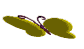 FACE BOOK: NHUNG TÂY 
(0794862058)
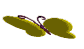 CẢM ƠN CÁC THẦY CÔ!
CHÚC CÁC EM HỌC SINH HỌC GiỎI CHĂM NGOAN!
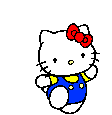 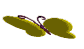 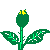 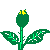 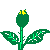 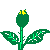 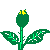 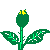 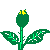 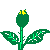 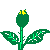 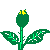 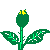 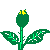 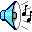